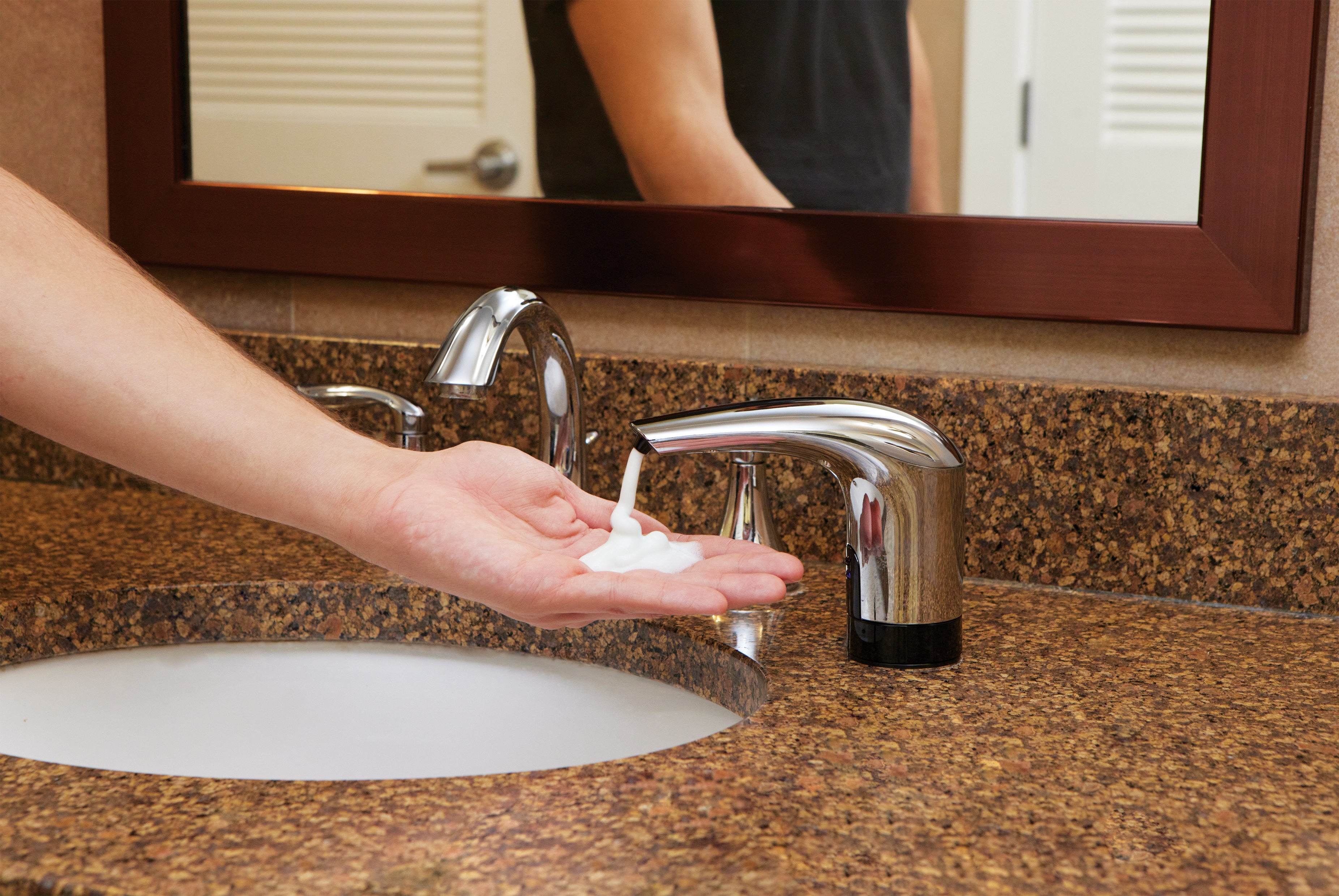 TOPFILL™ No Touch Counter Mount
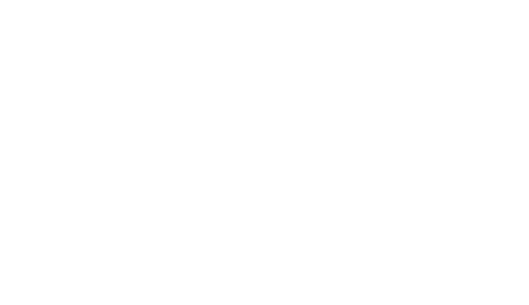 Intro
Differentiators
Packaging / Demo Kit
Specs, installation, refilling
Sales and Marketing Tools
Opportunities and Selling Scenarios
Pricing
Next Steps
Questions and Feedback
Agenda
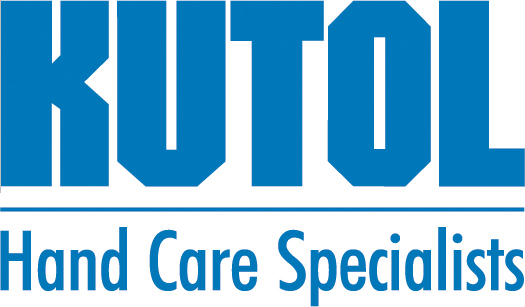 Marketing Video
Differentiators
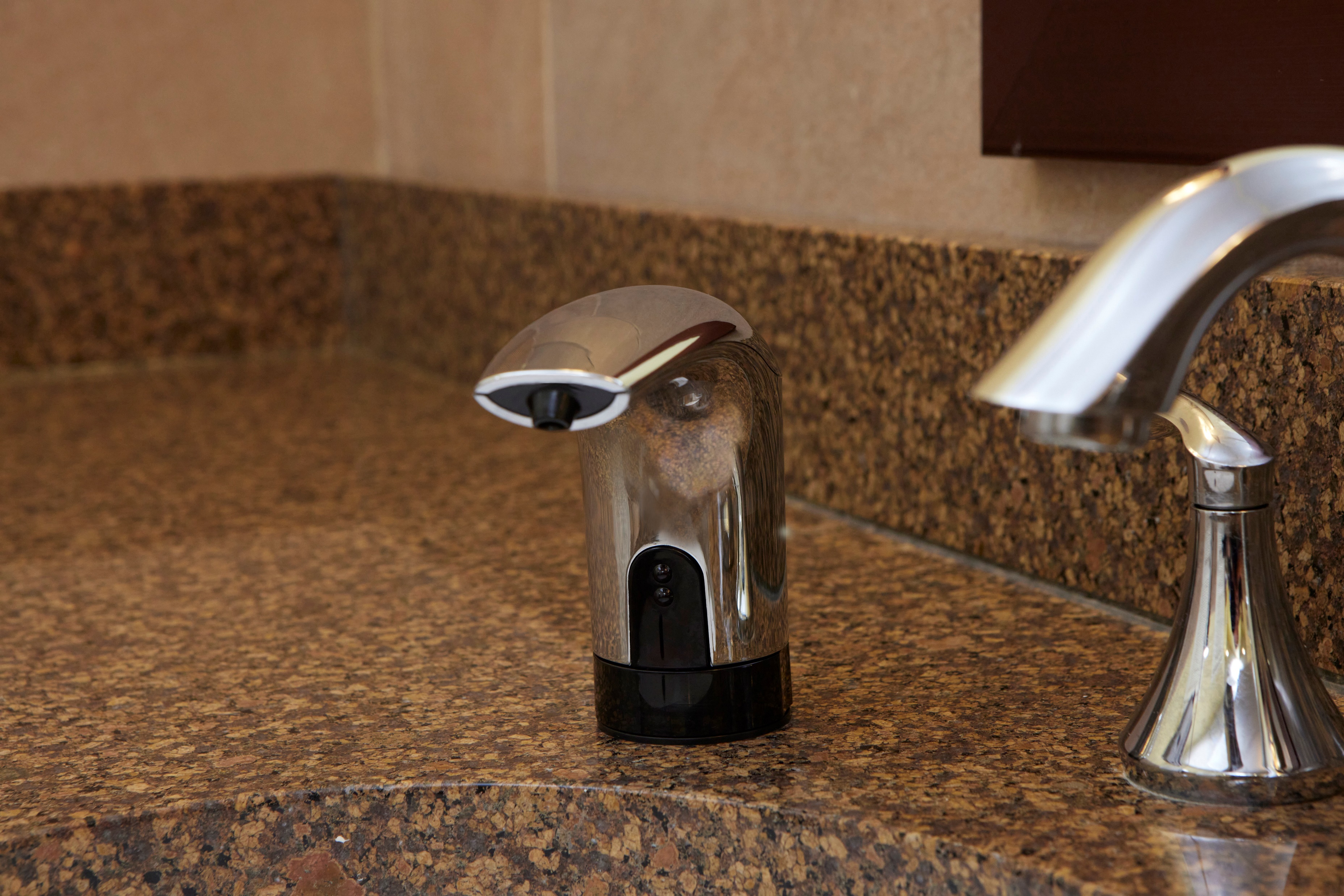 Pandemic Bump
Tech and Innovation
Sanitizer Shift
Cost Savings
Labor Efficiencies
New Product Offerings
Image Enhancement
Safety and Health
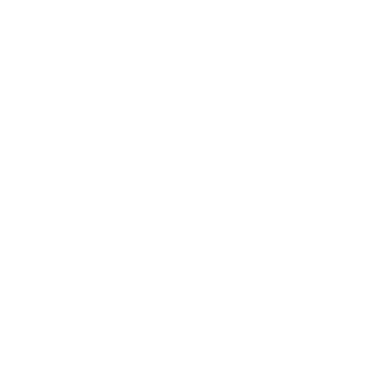 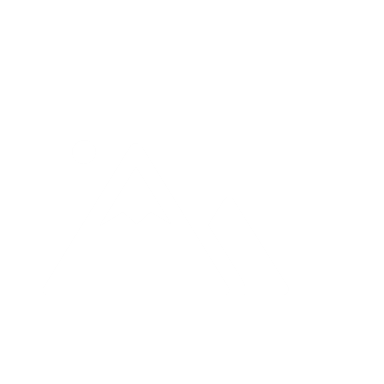 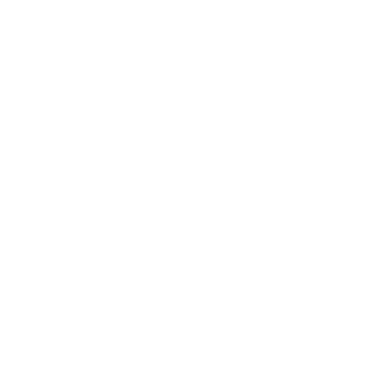 Differentiators: Labor Efficiencies
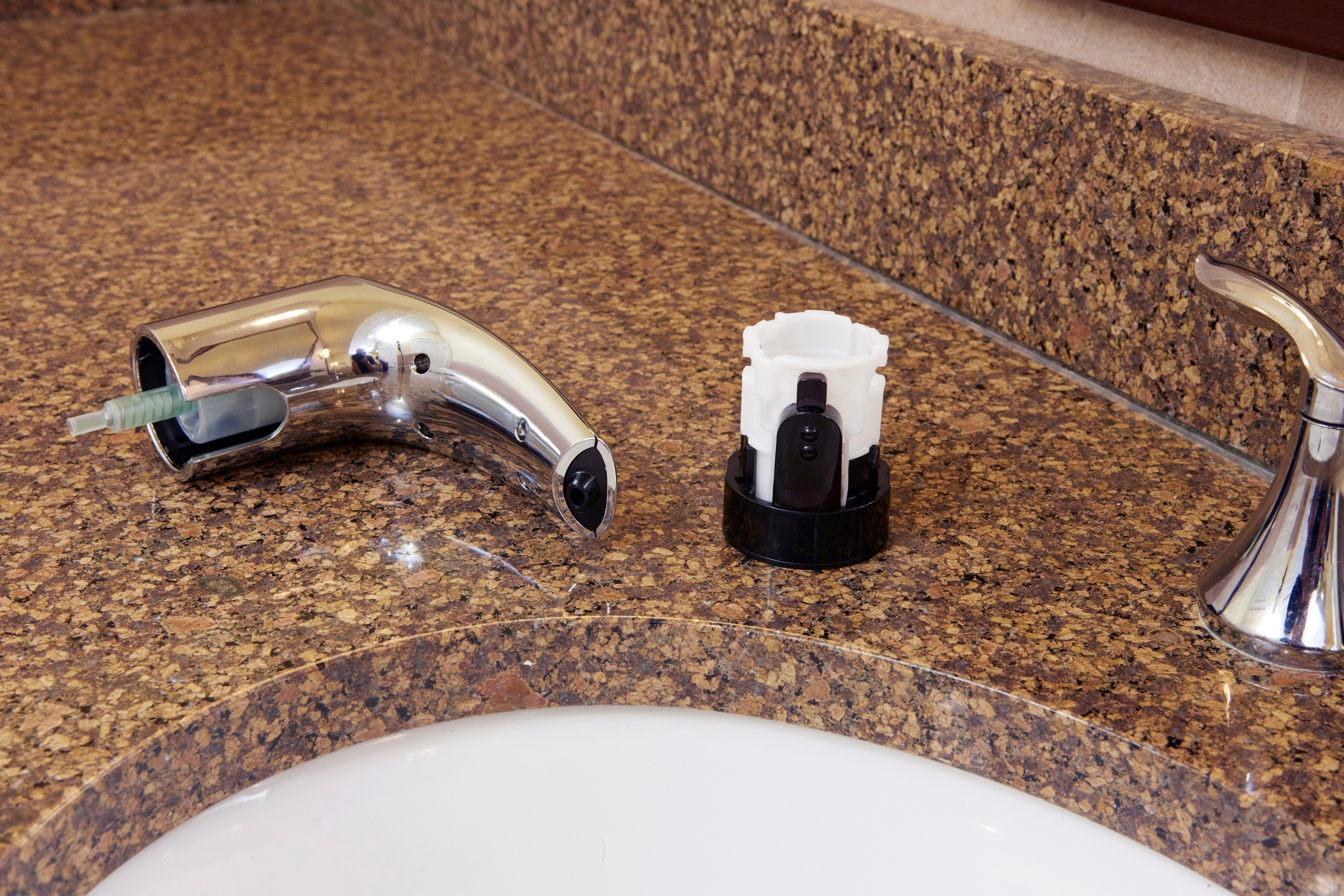 Easy above counter access – no need to refill from under the counter
Refill at any time – set up efficient refilling schedule
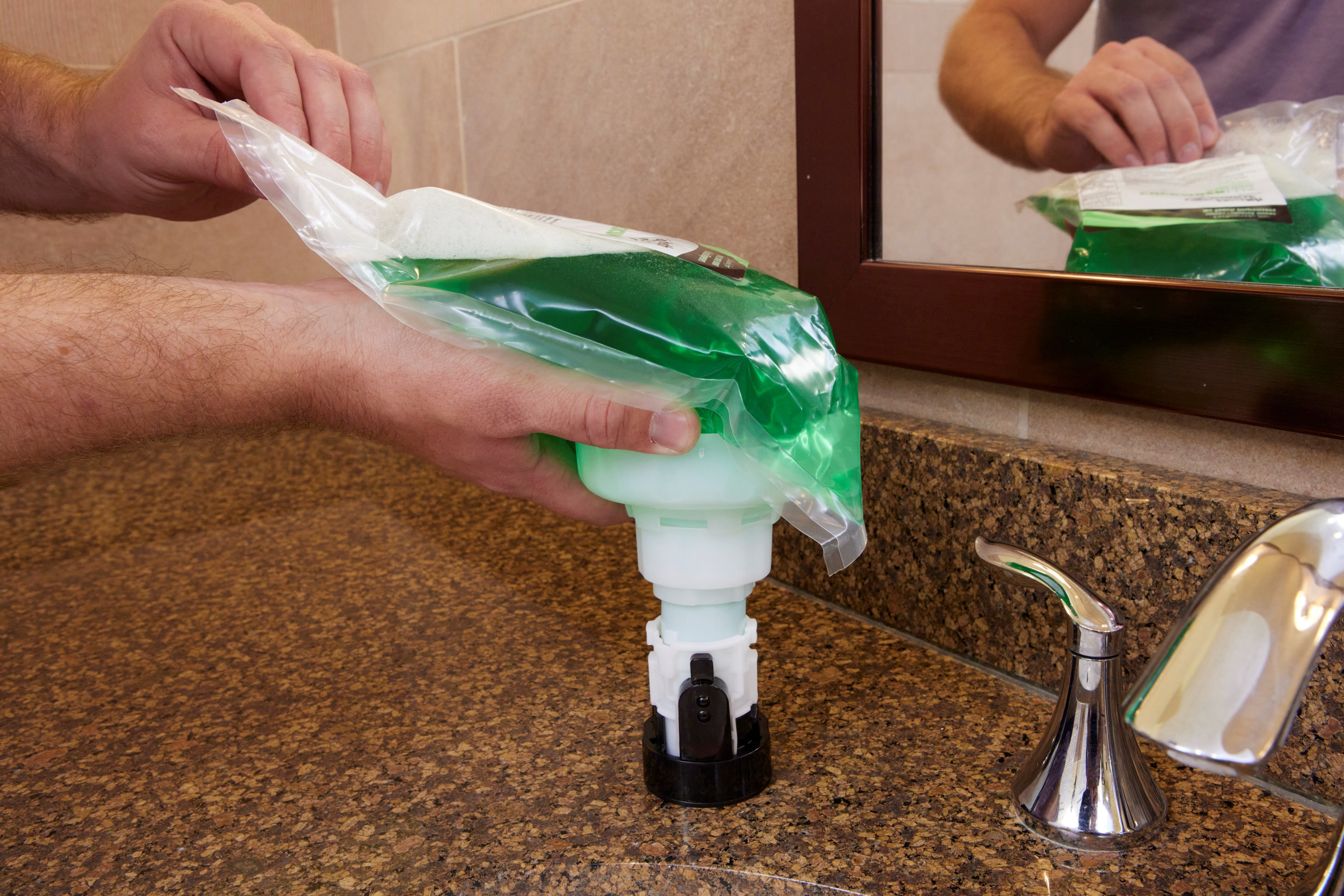 Differentiators: Image Enhancement
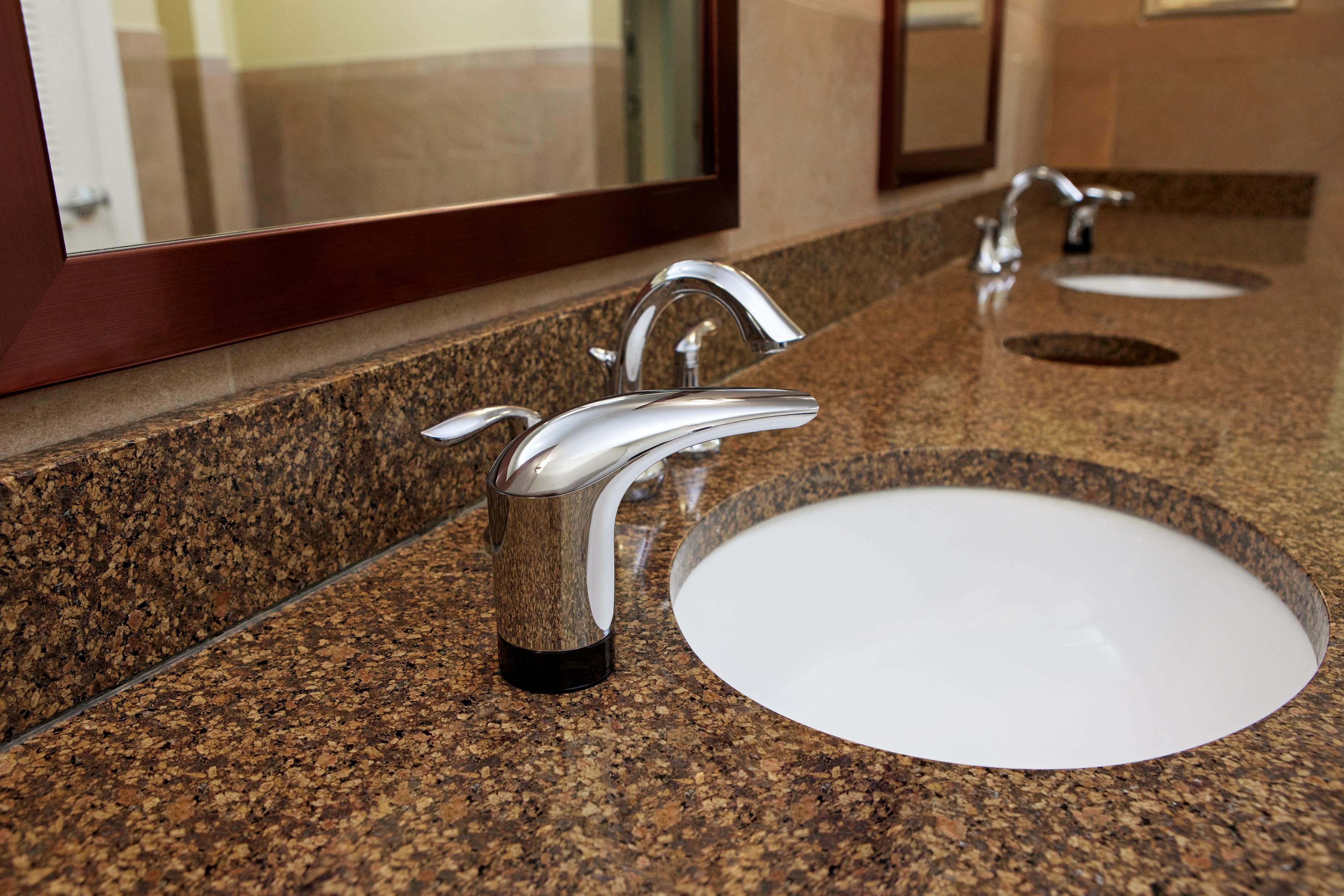 Sleek chrome finish
Touch free conveys  commitment to a healthy, clean environment
LUX soap refills provide upscale handwashing experience
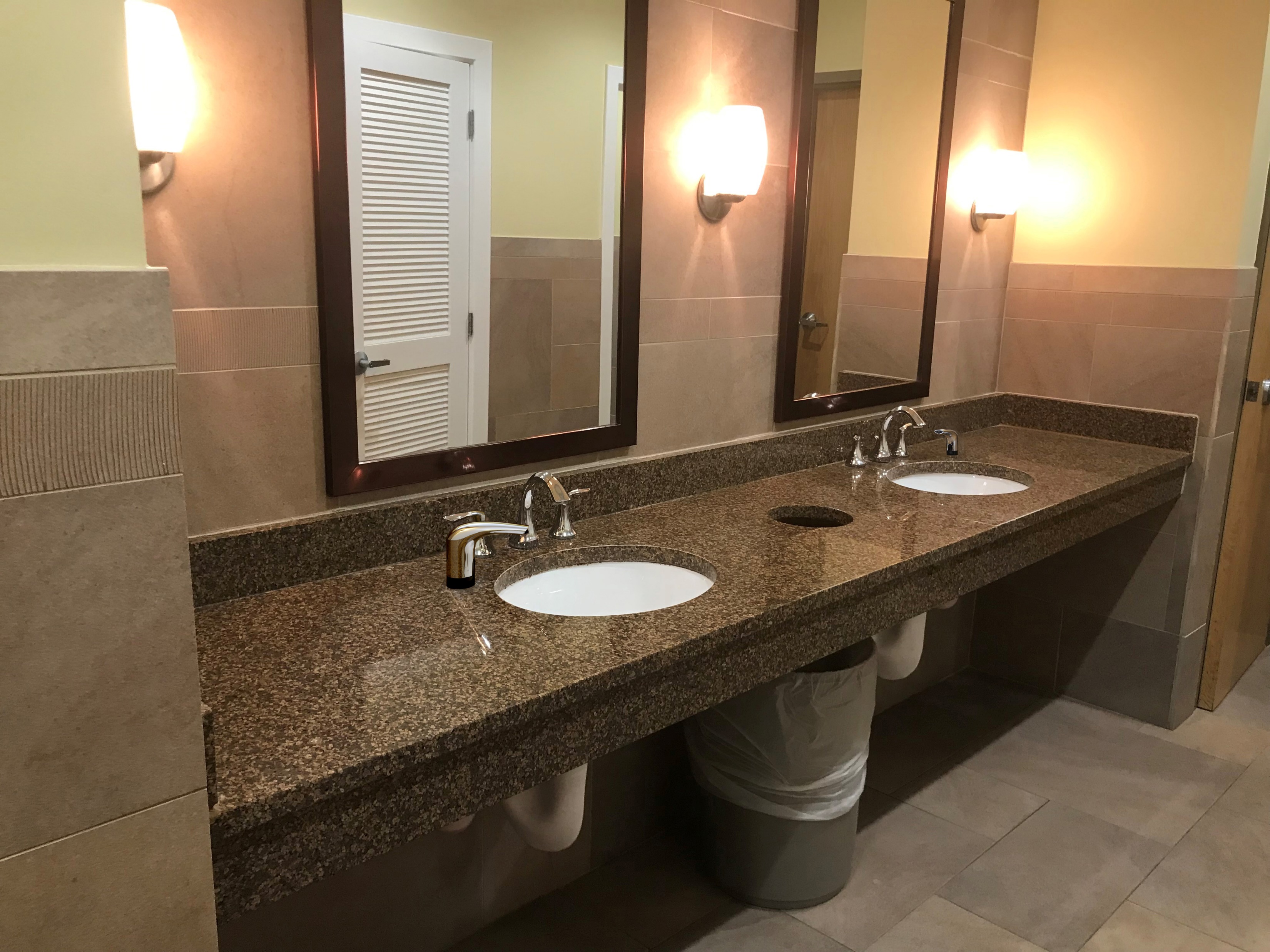 NEW!
Differentiators: Image Enhancement
from
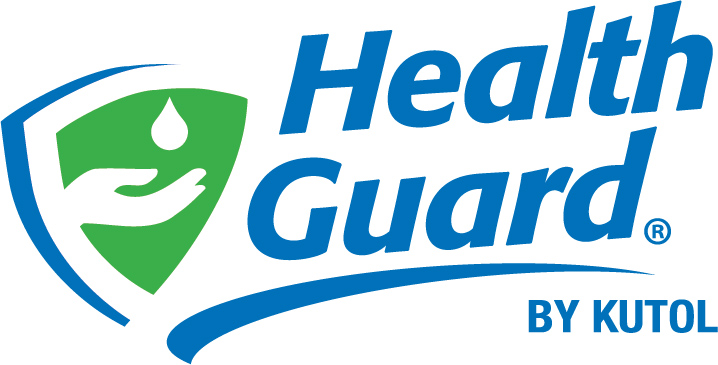 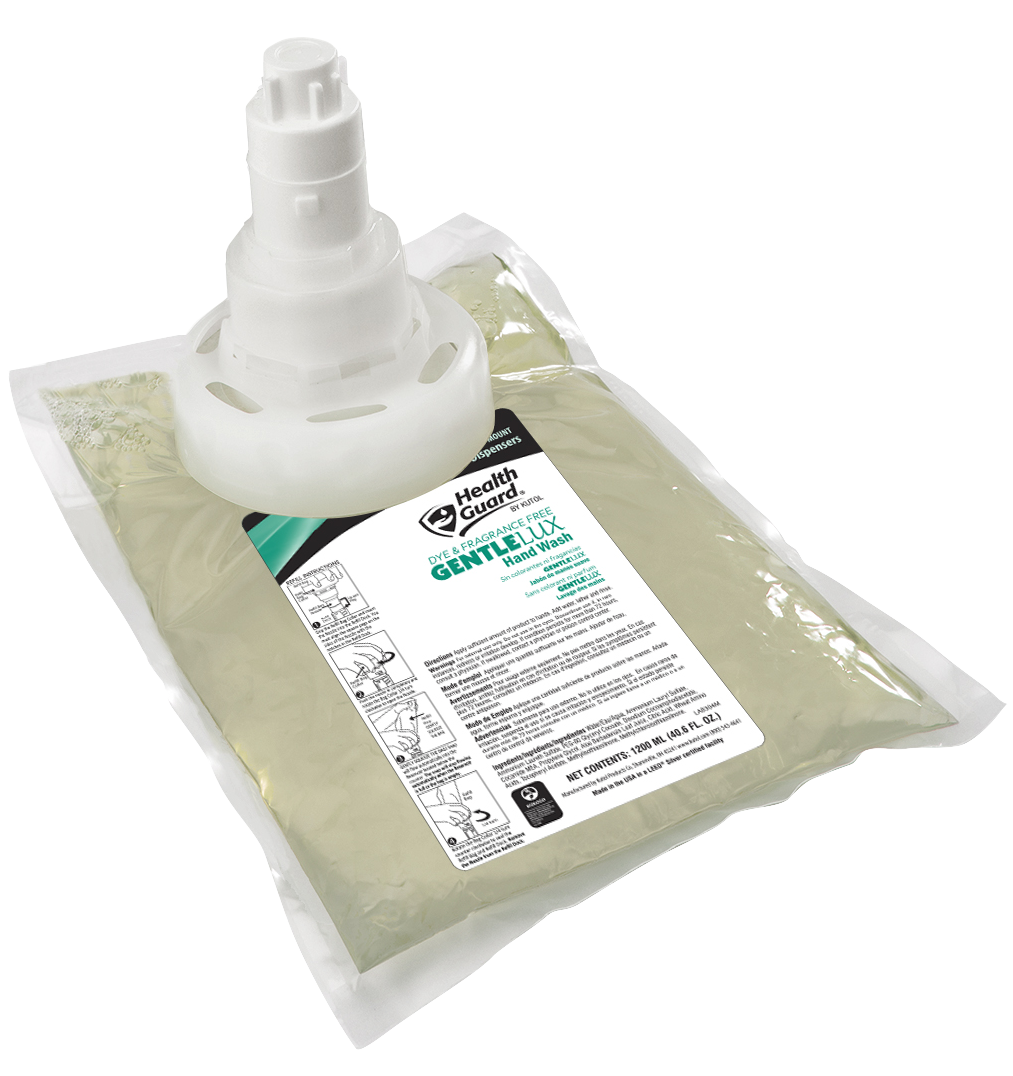 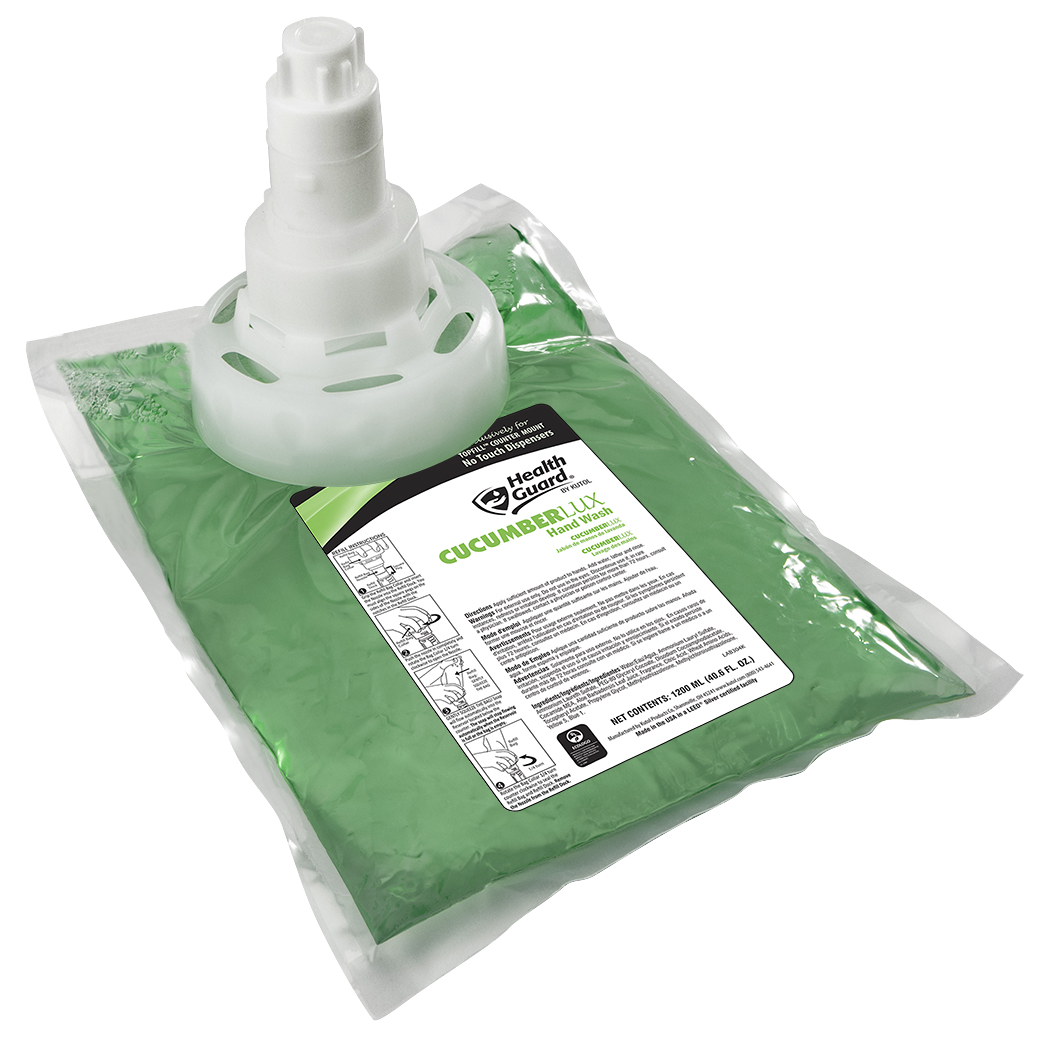 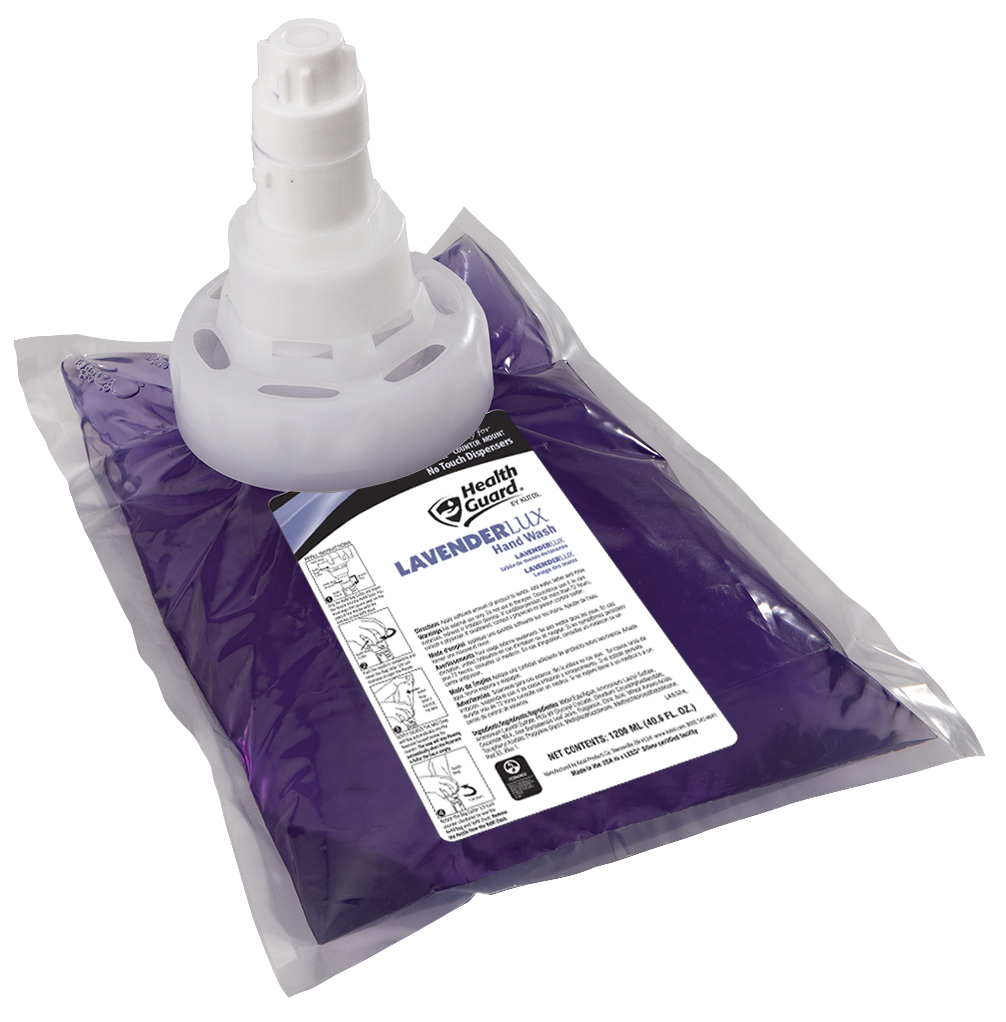 LUX Refills
Extra soft luxury
Sealed, sanitary, locking
2,000 handwashes
1200 mL, 3 per case
Ecologo®  Certified
GentleLUX
Dye and fragrance free
LavenderLUX
Mild lavender scent
CucumberLUX
Refreshing cucumber scent
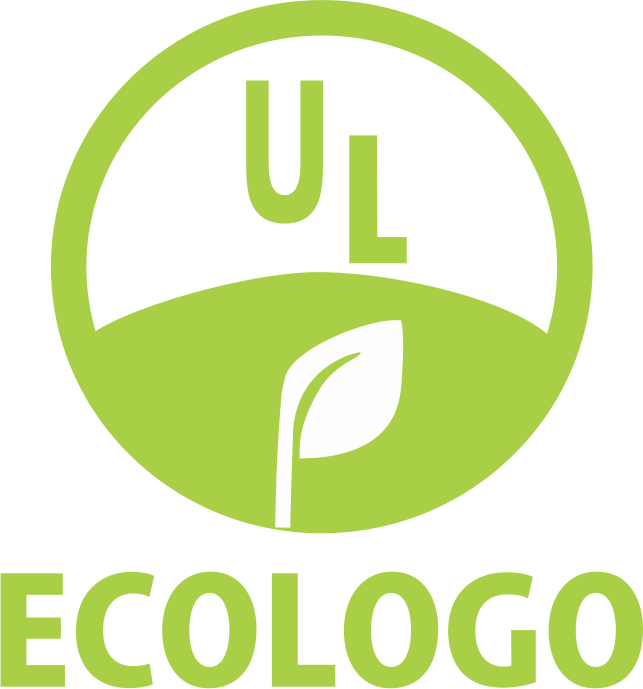 *LUX refills are for No Touch Counter Mount only
[Speaker Notes: New formulas from Health Guard have been branded “LUX” to convey the elevated handwashing experience they provide

All three are ECOLOGO certified

WORK ONLY in the NO TOUCH dispenser – refills are NOT interchangeable with the manual counter mount

Reasoning for no antibacterial offering]
Differentiators: Cost Savings
Evacuates 100% of product
Locking dock/bag eliminates leaks, minimizes product waste and clean-up
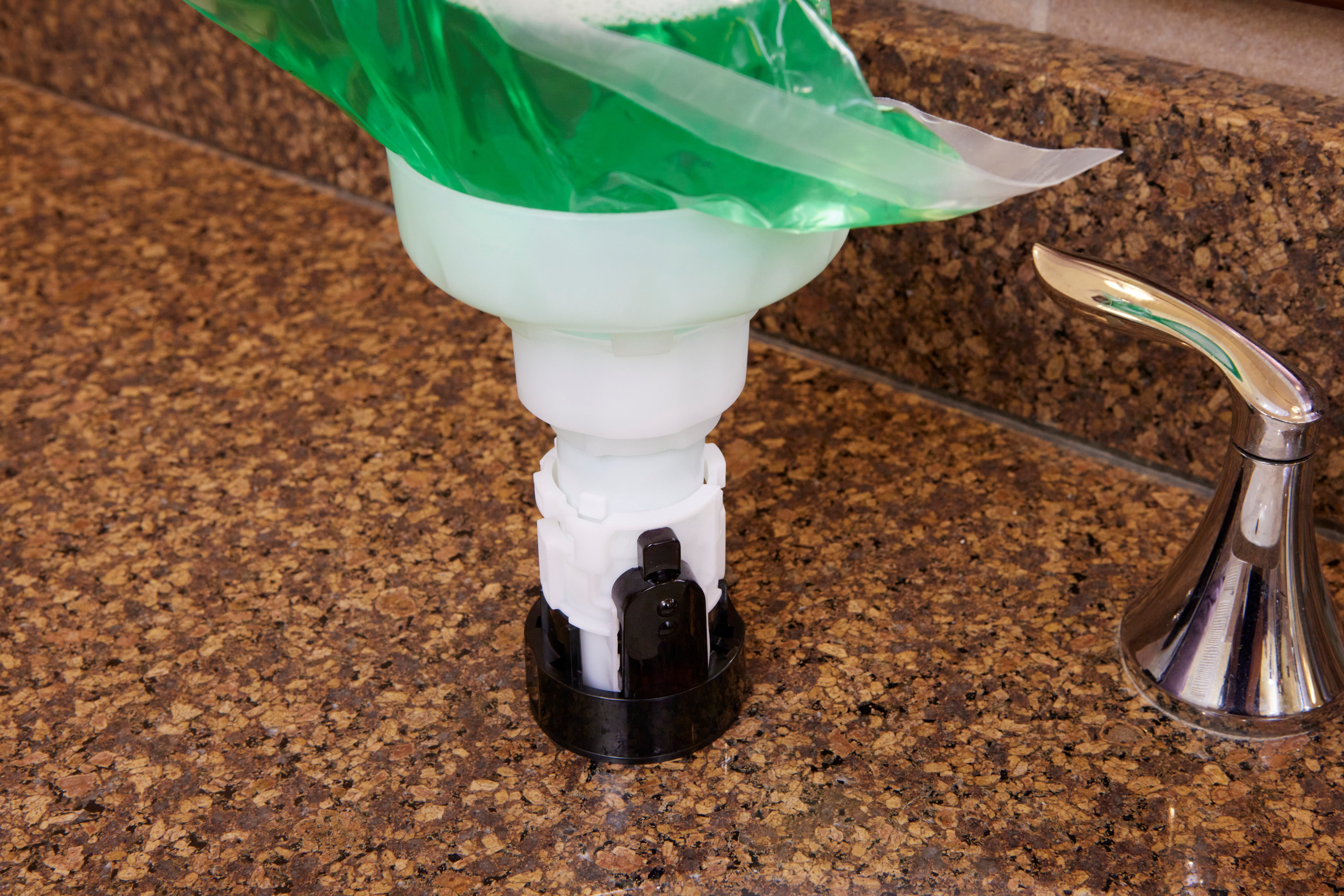 Differentiators: Safety and Health
Reduces repetitive motions and routine hazards for safer working environment
No touch prevents spread of viruses and bacteria
Eliminates cross contamination
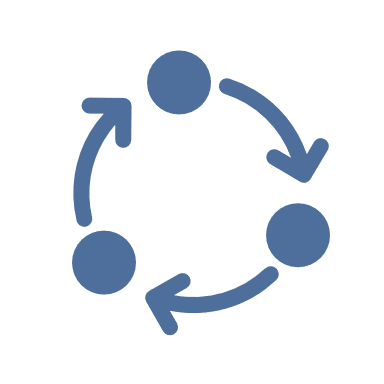 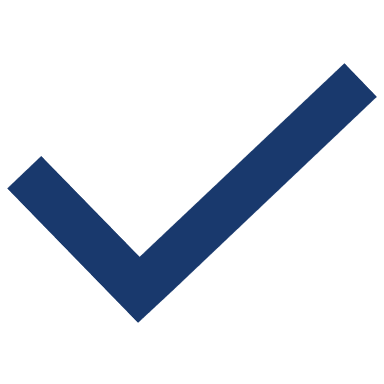 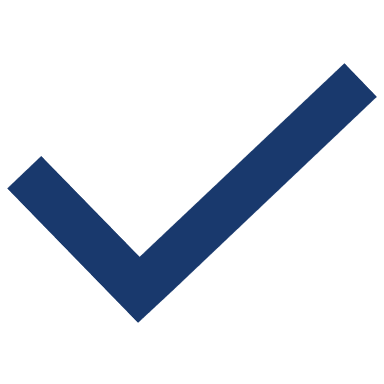 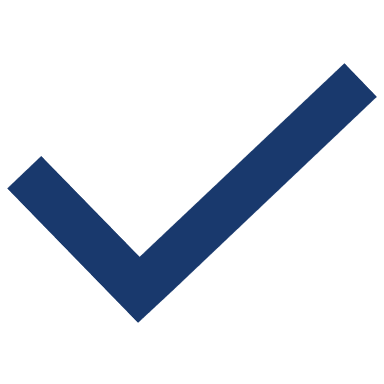 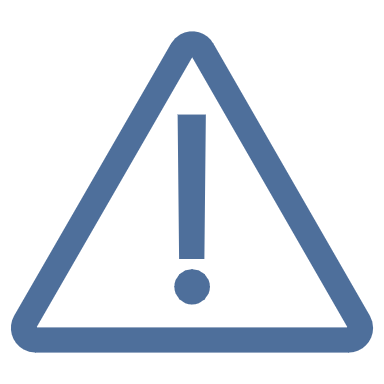 Packaging
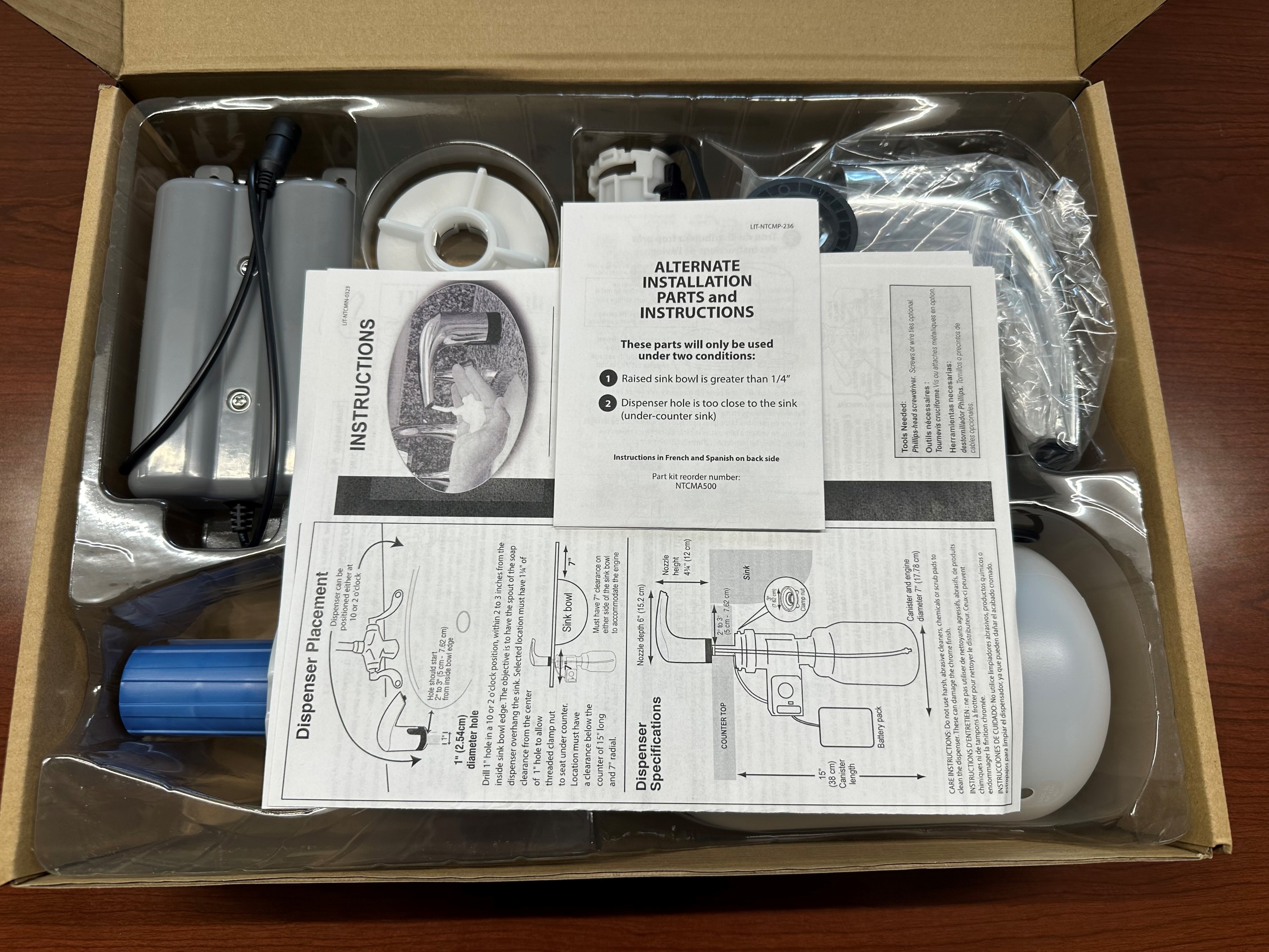 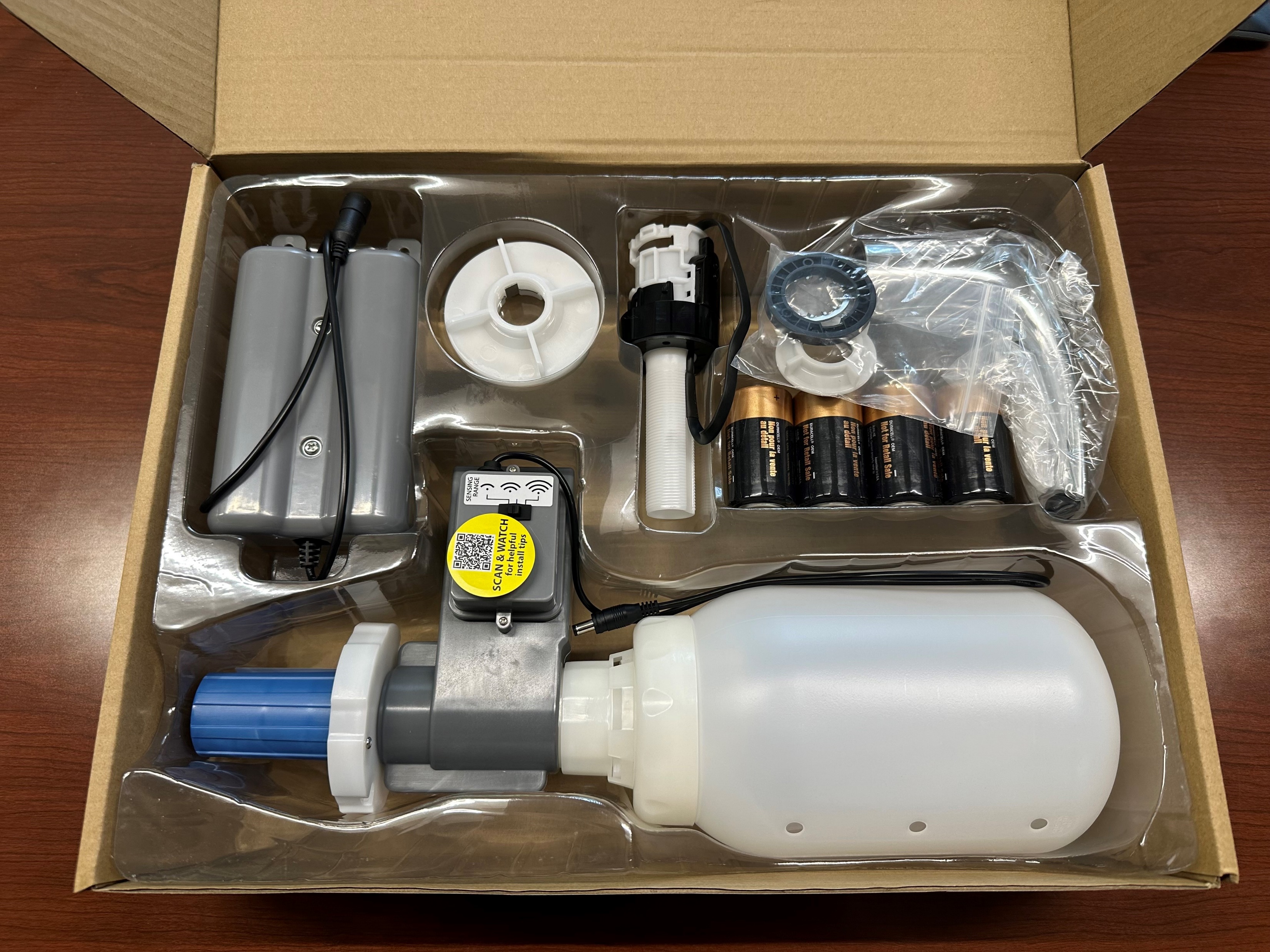 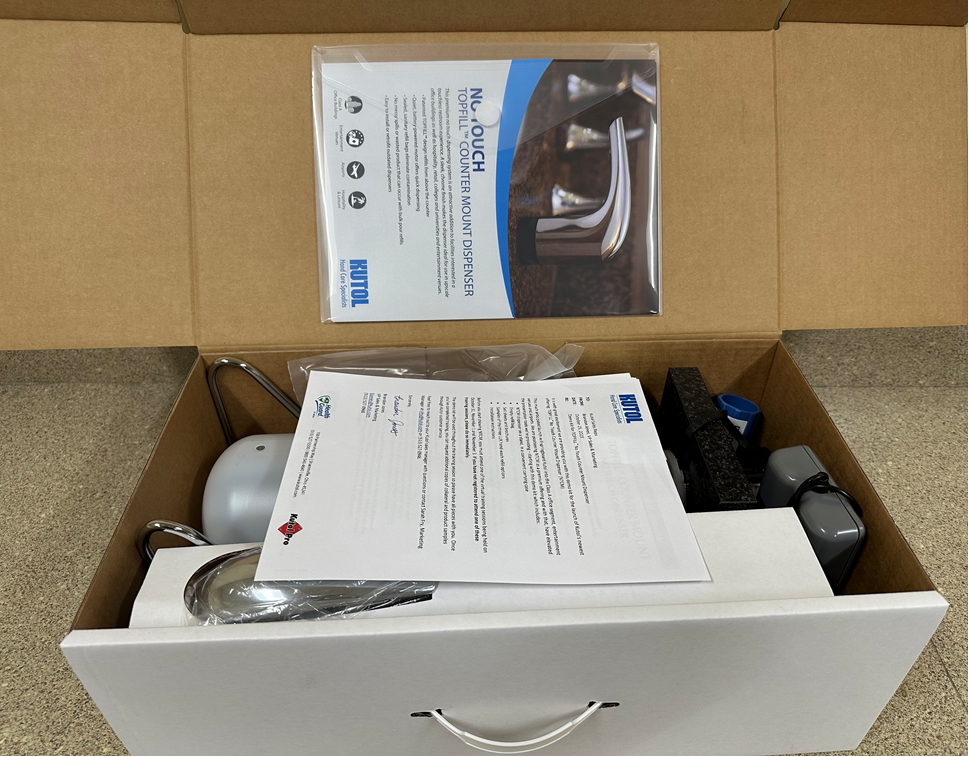 Demo Kit
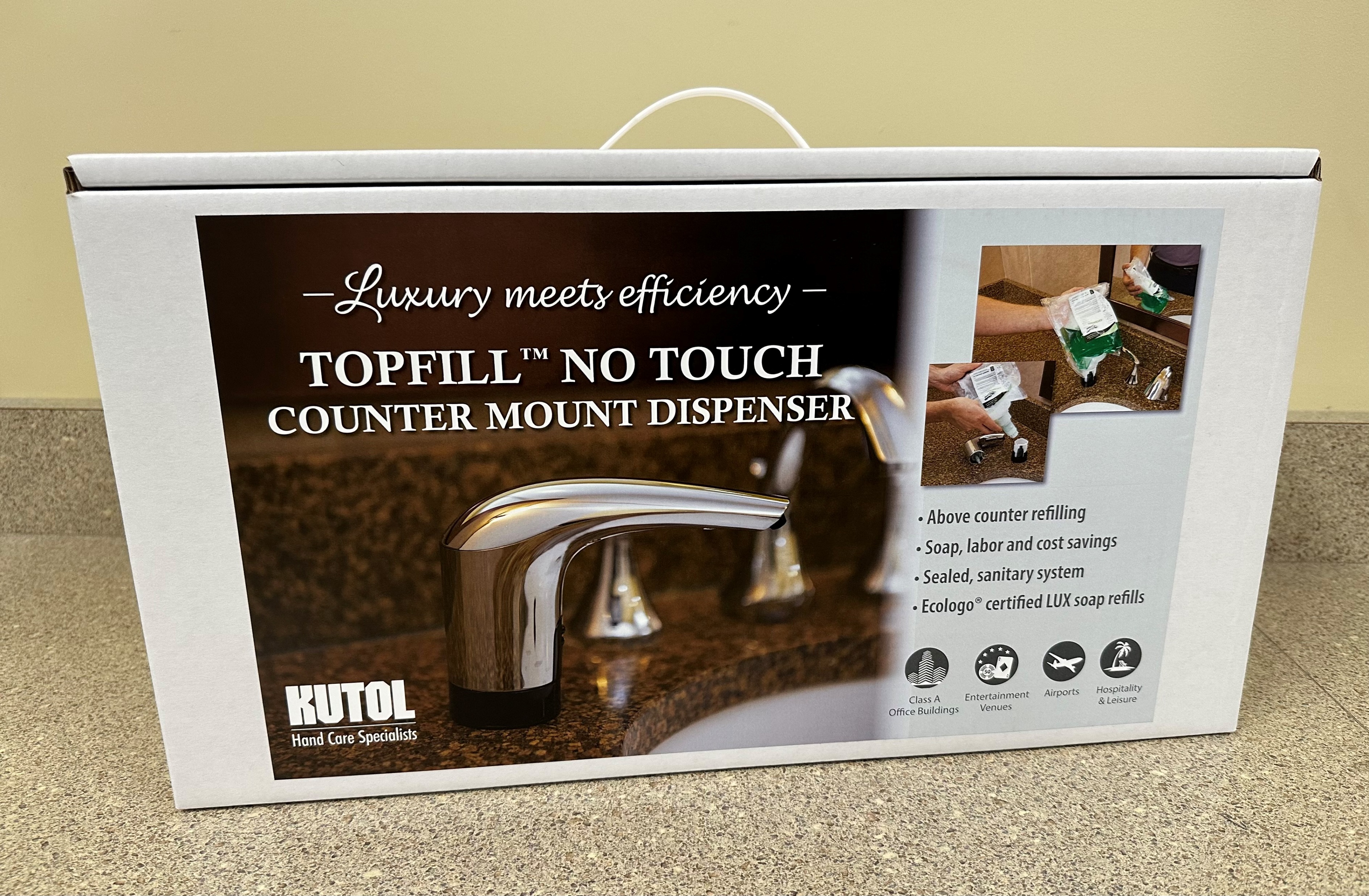 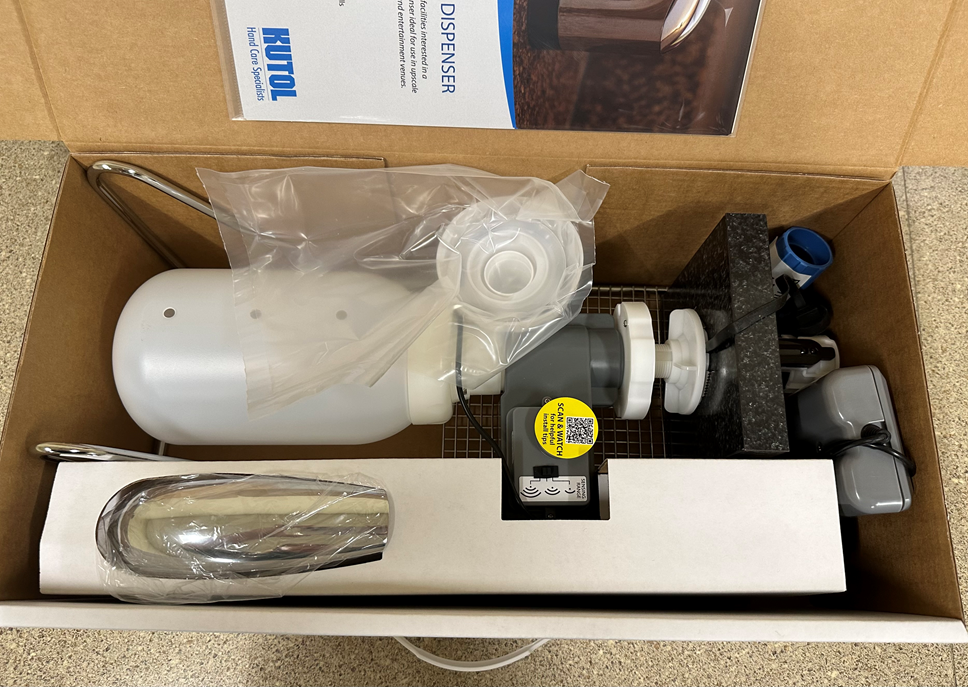 [Speaker Notes: Time to open demo kit and go through the pieces]
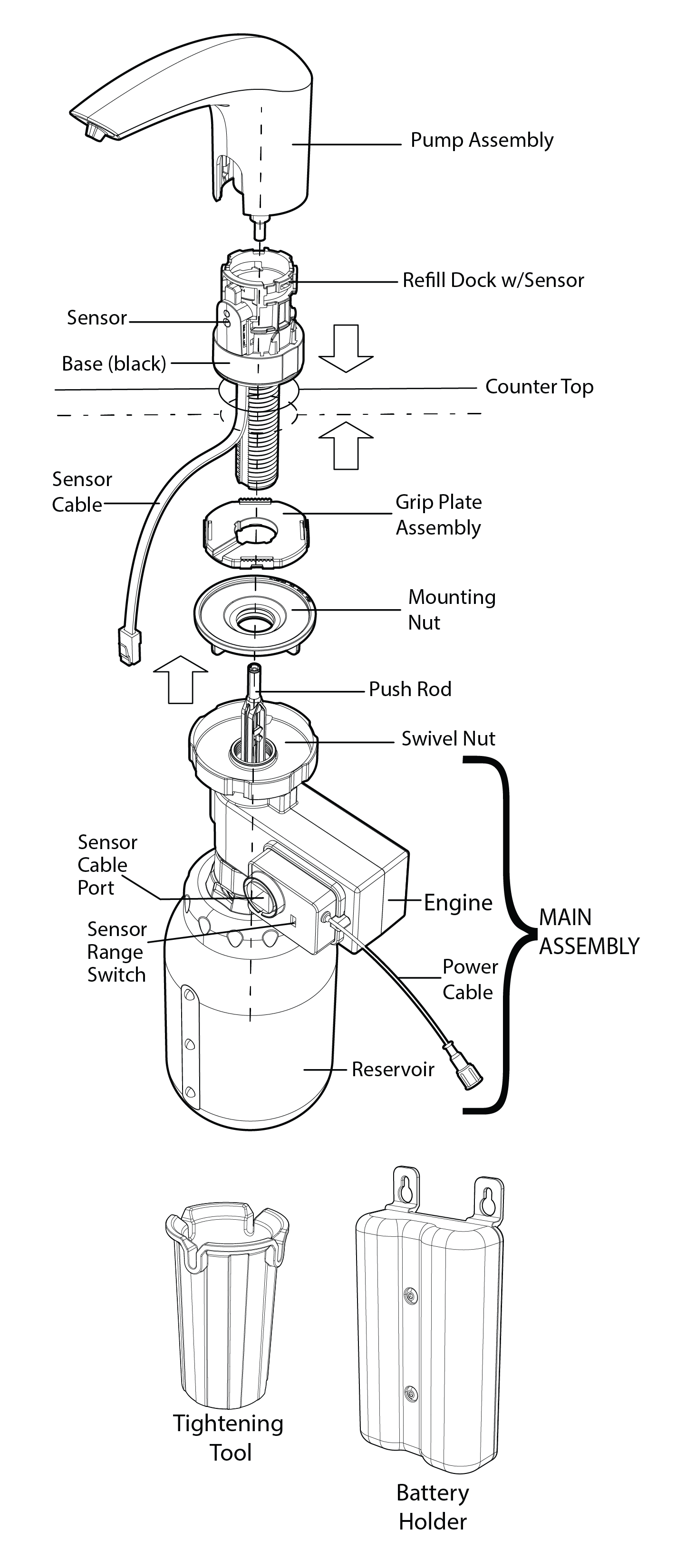 Specs
.6 mL of LUX, high foaming soap per hand wash
1200 mL refill bags = 2,000 hand washes
1500 mL canister capacity
4 D cell batteries = at least 40,000 hand washes
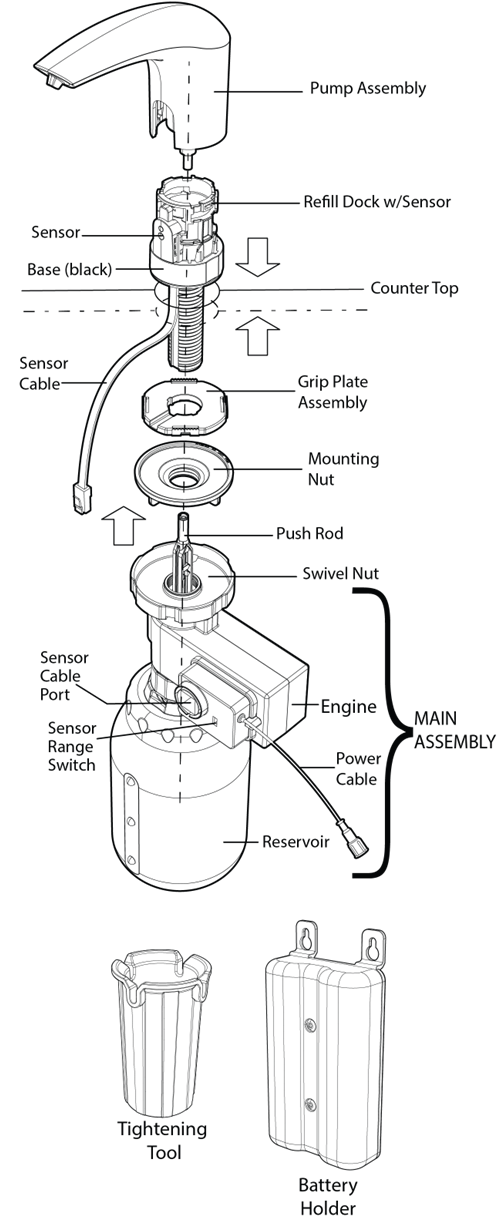 [Speaker Notes: This diagram is included in the installation instructions]
Pre-Install Considerations and Spacing Requirements
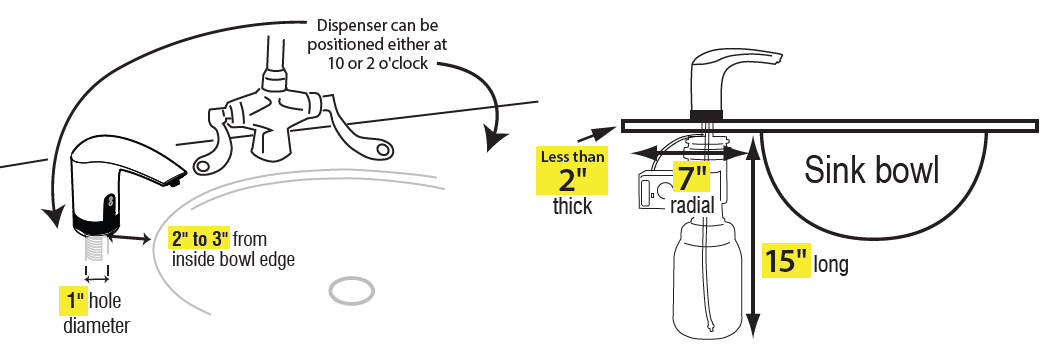 Conduct walkthrough
Number of (facility) locations
Number of sinks
Verify spacing requirements
Dispenser hole 2”-3” from sink, 1” in diameter
Countertop thickness 2” or less
Under sink clearance: 7” radial, 15” long
Installer review installation instructions/video
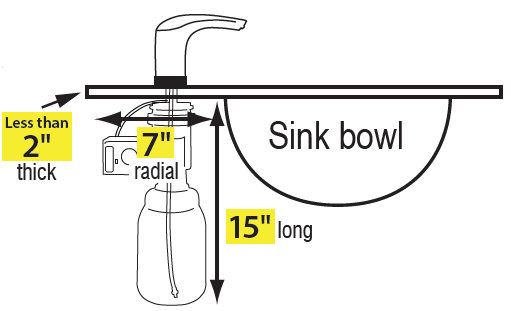 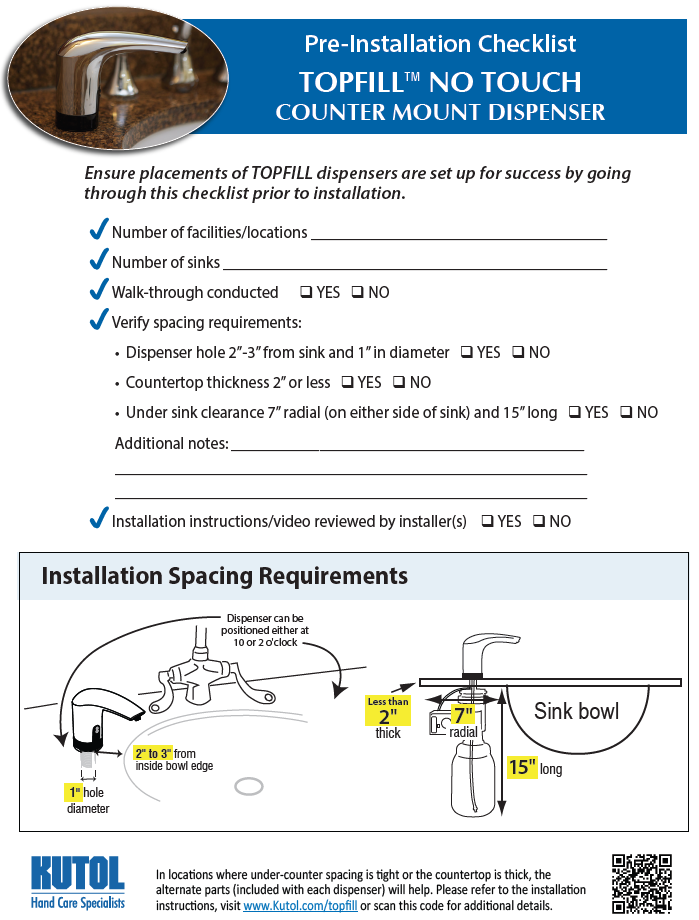 Pre-Install Checklist
https://www.kutol.com/wp-content/uploads/2023/10/NTCM_Presale-Site-Survey.1023-fillable.pdf
[Speaker Notes: Fillable PDF that should be used as part of a site survey or pre-install walk through]
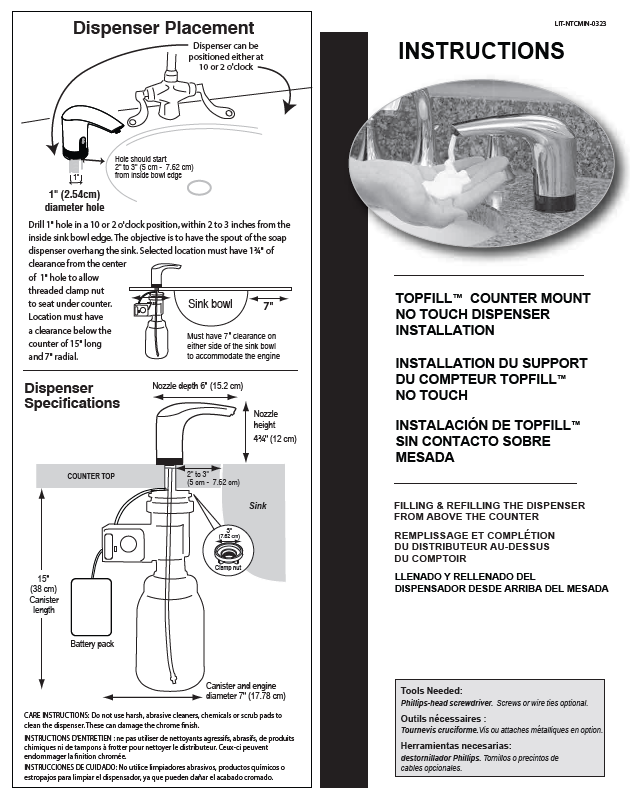 Installation Instructions
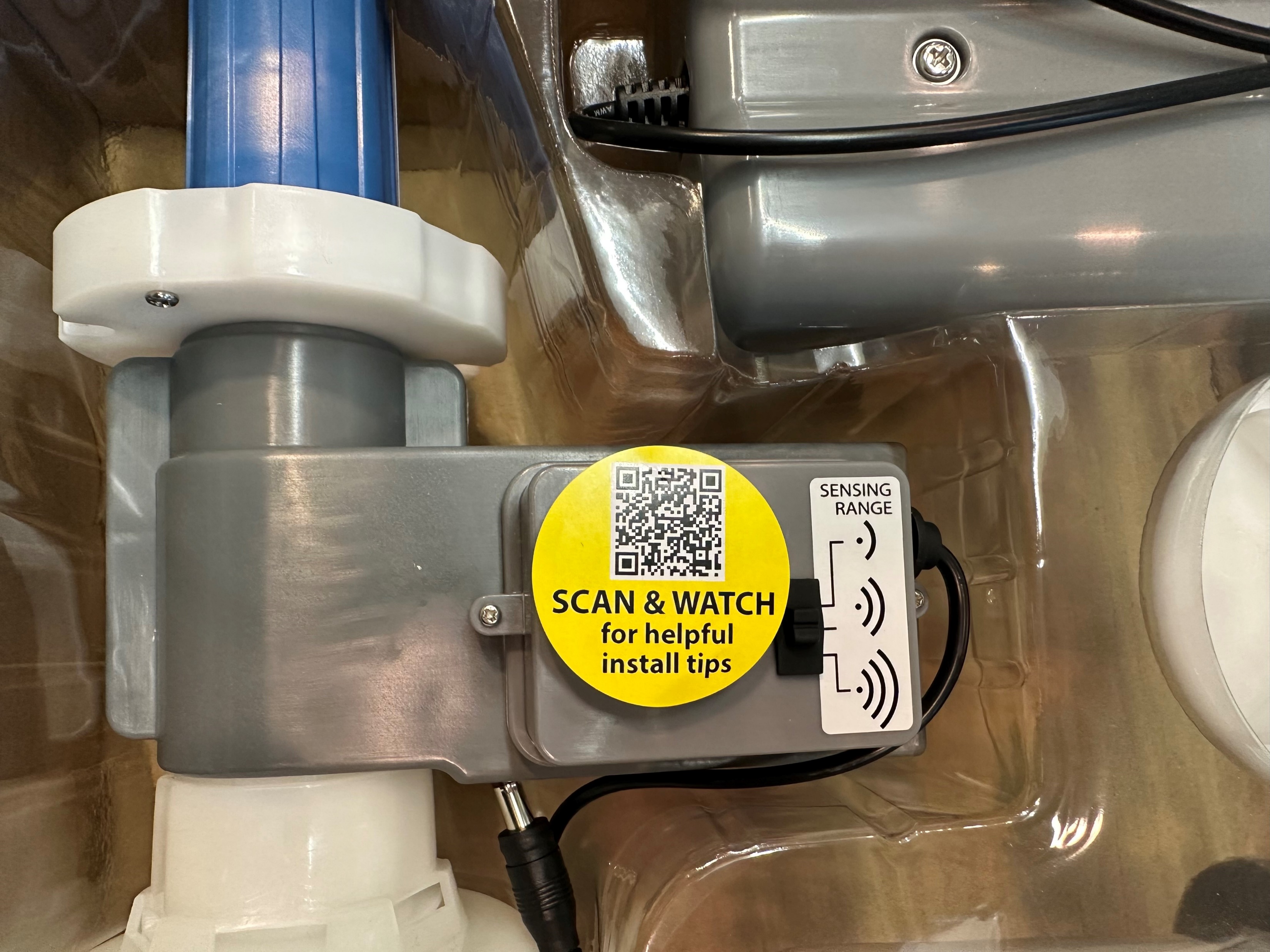 Following the installation instructions is critical to the successful function of the dispenser.
Installation Video
Installation – Alternate Parts
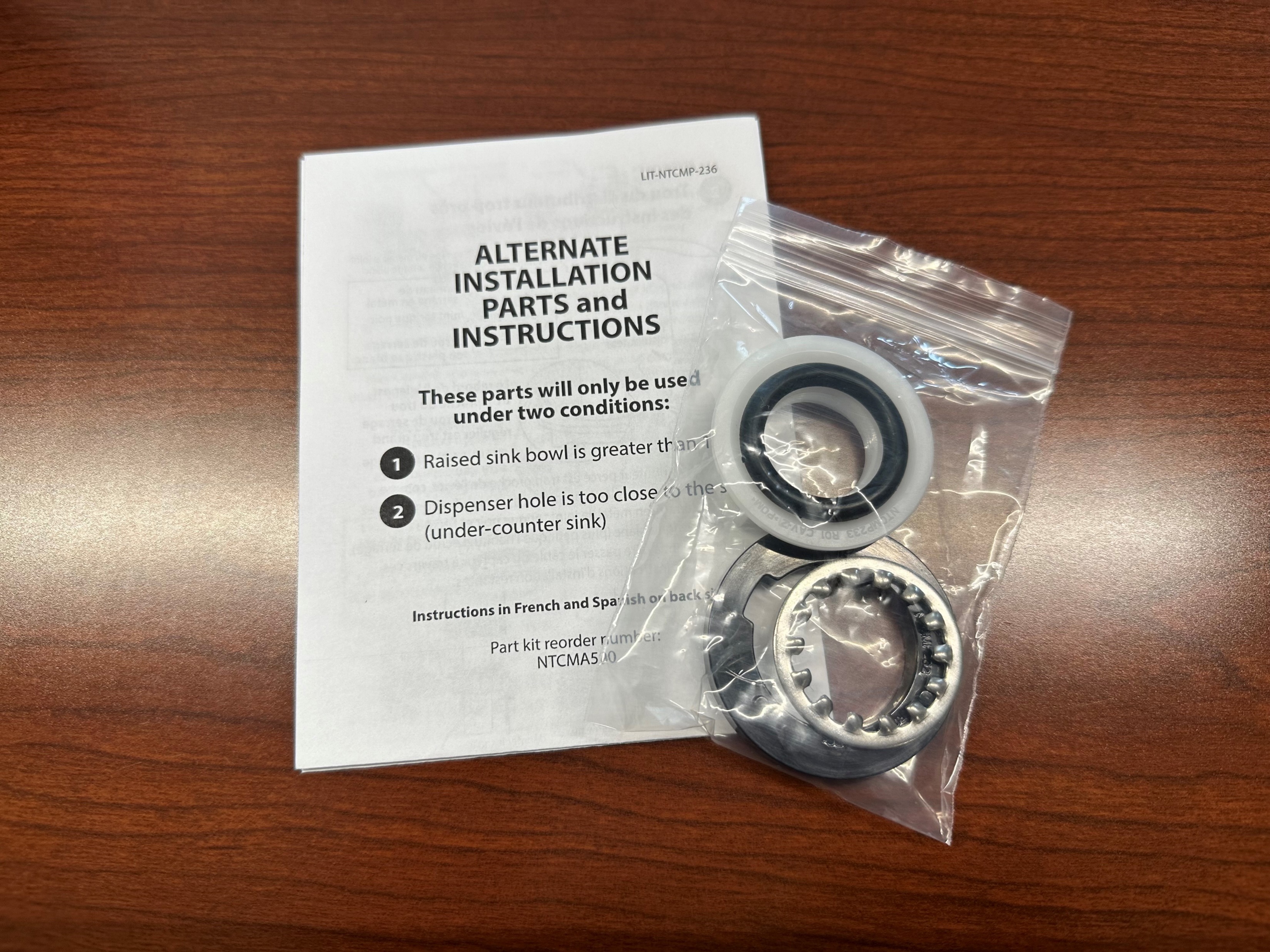 For use in specific scenarios:
Tight area under sink
Raised sink bowl
Thick countertop
Any combo of the above
Alternate Parts Video
Refilling Video
Sales and Marketing Tools
Videos
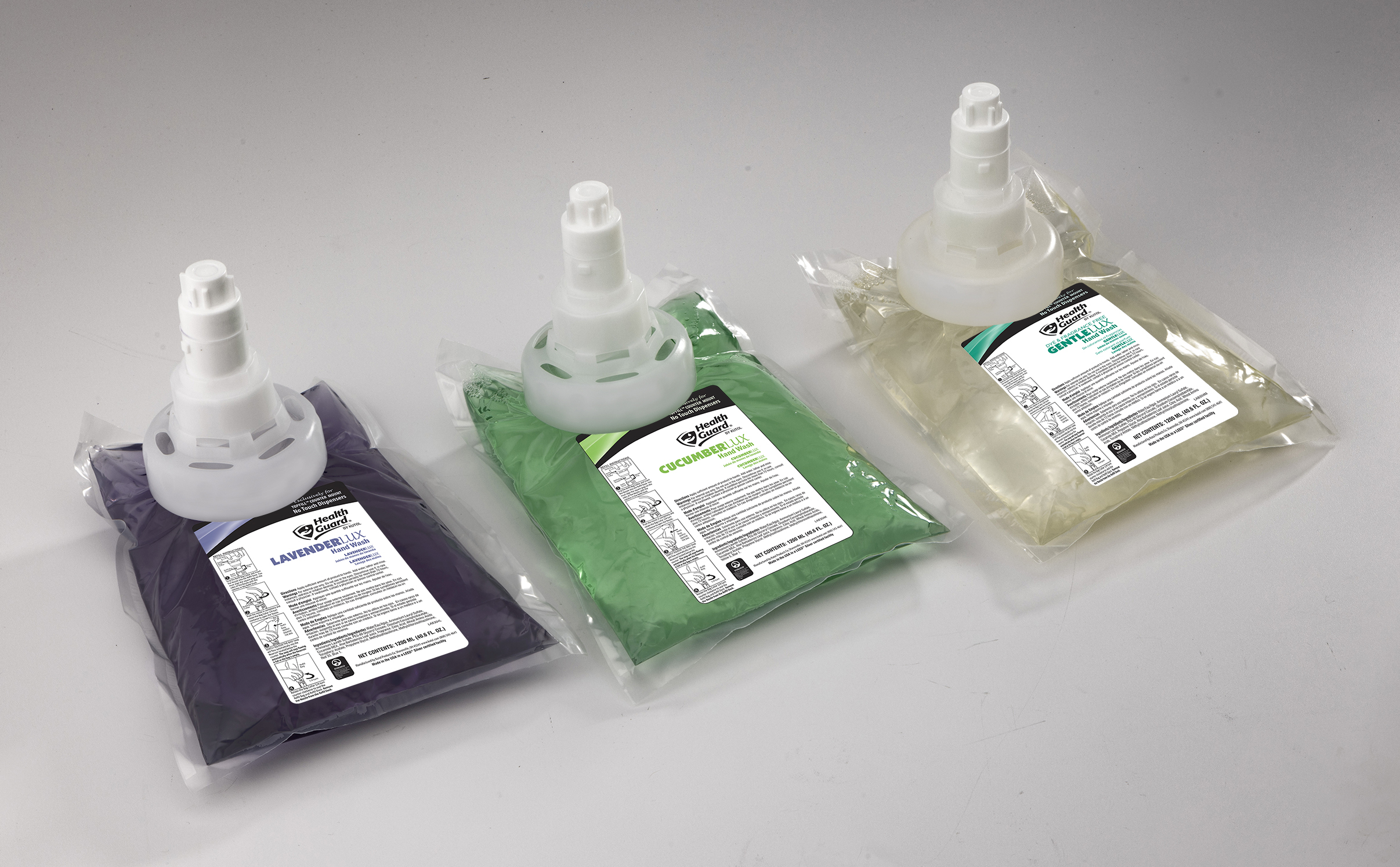 FAQ
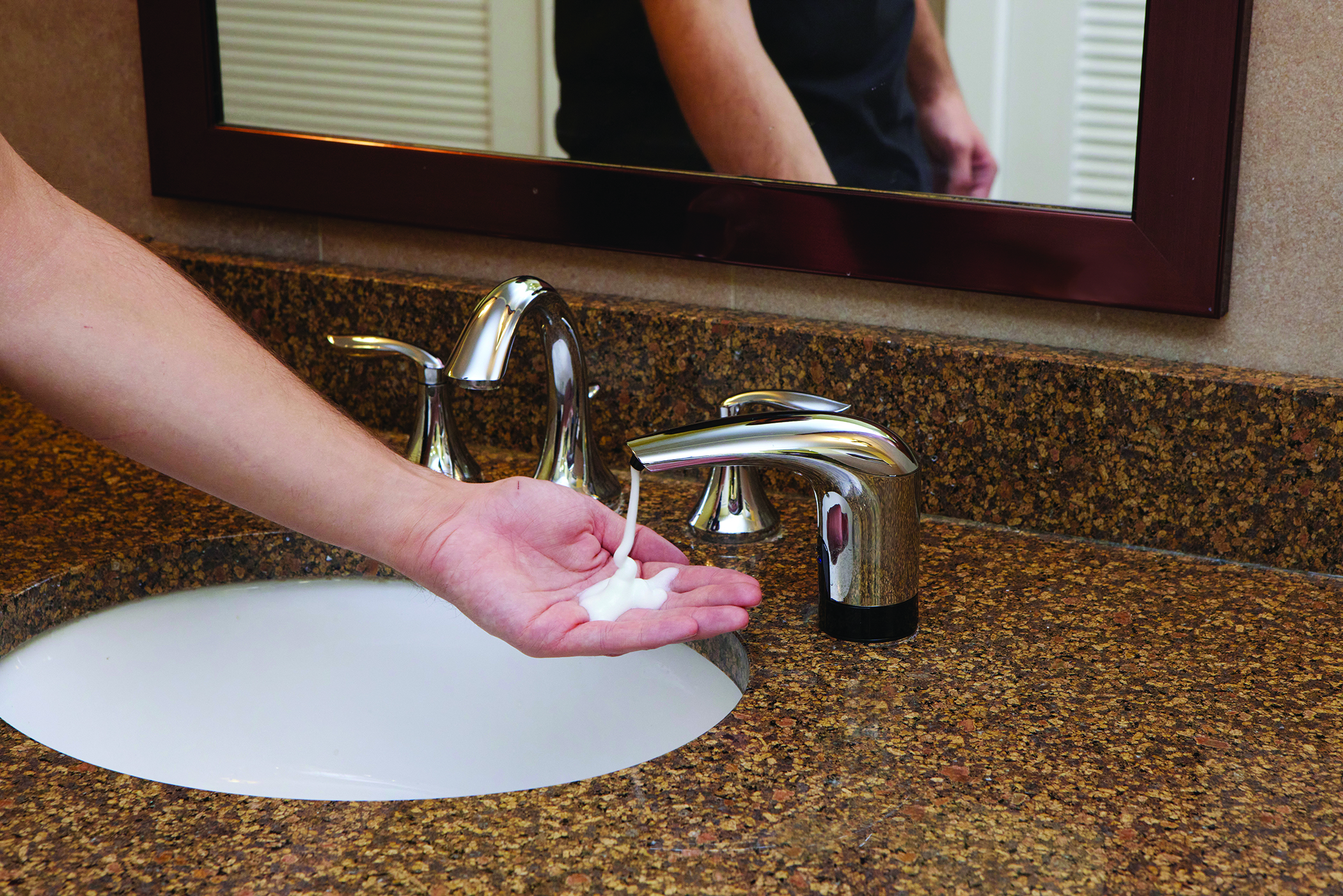 Sell Sheets
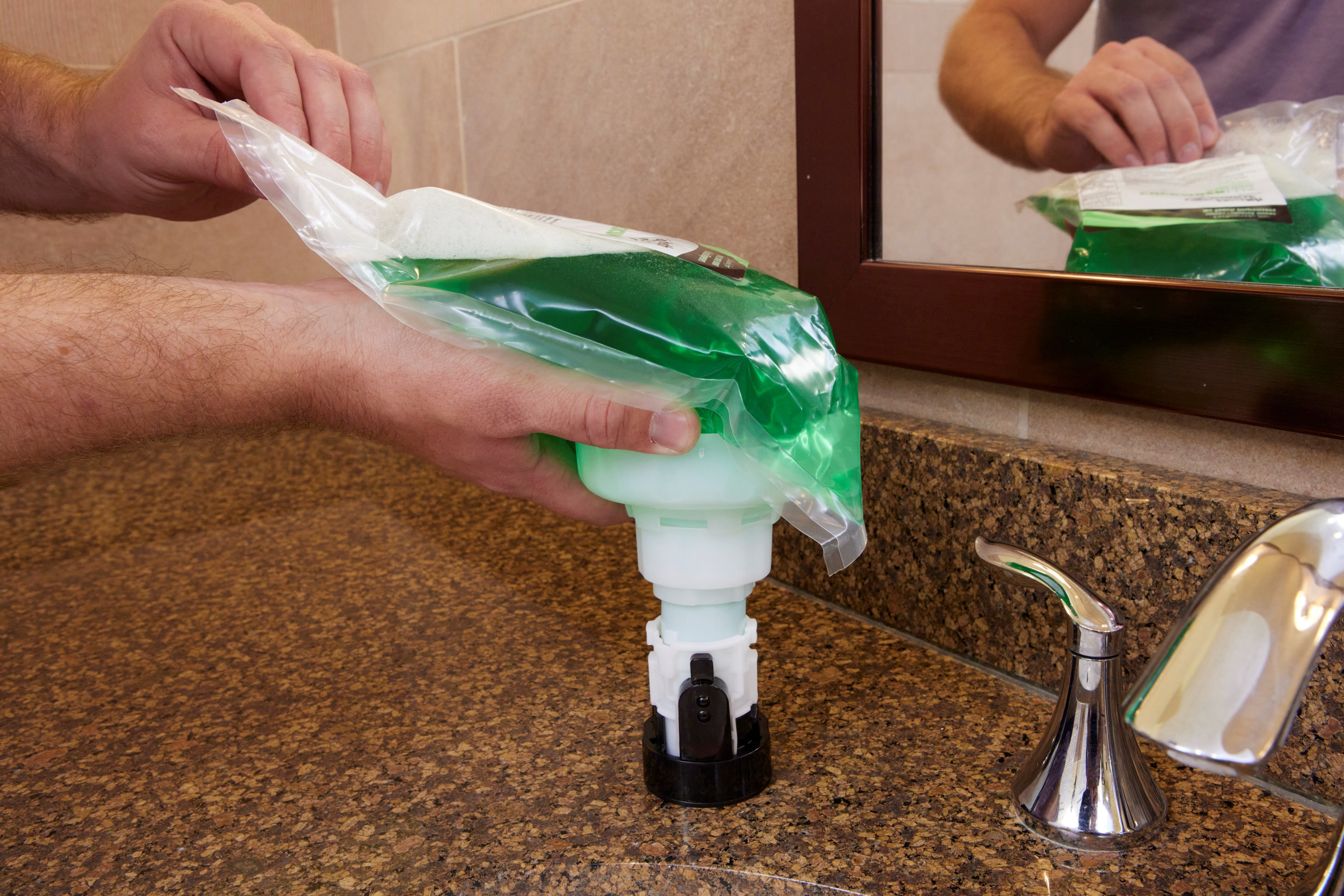 And more…
Sales Flyer
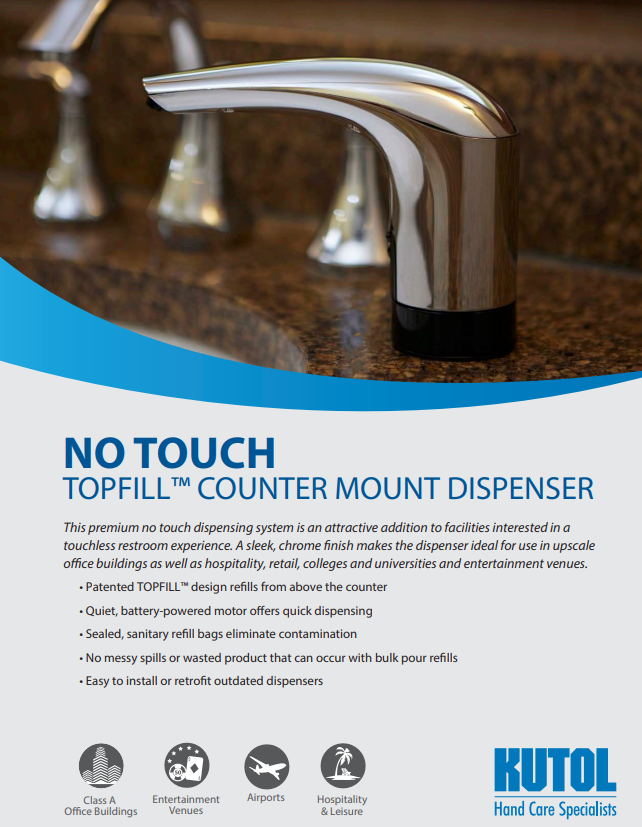 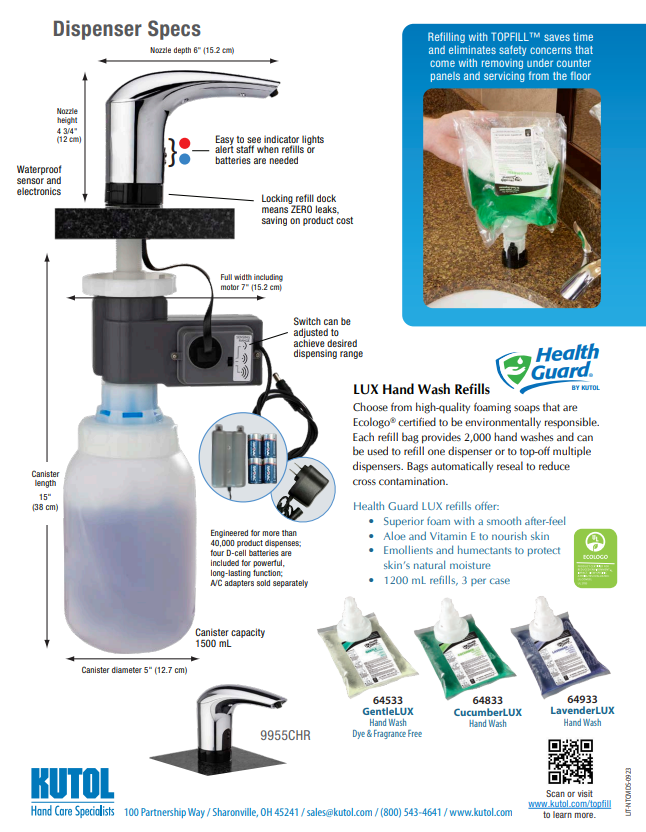 https://www.kutol.com/wp-content/uploads/2023/09/TOPFILL-No-Touch-Counter-Mount-Flyer_0923.pdf
Brochure (No Touch and Manual)
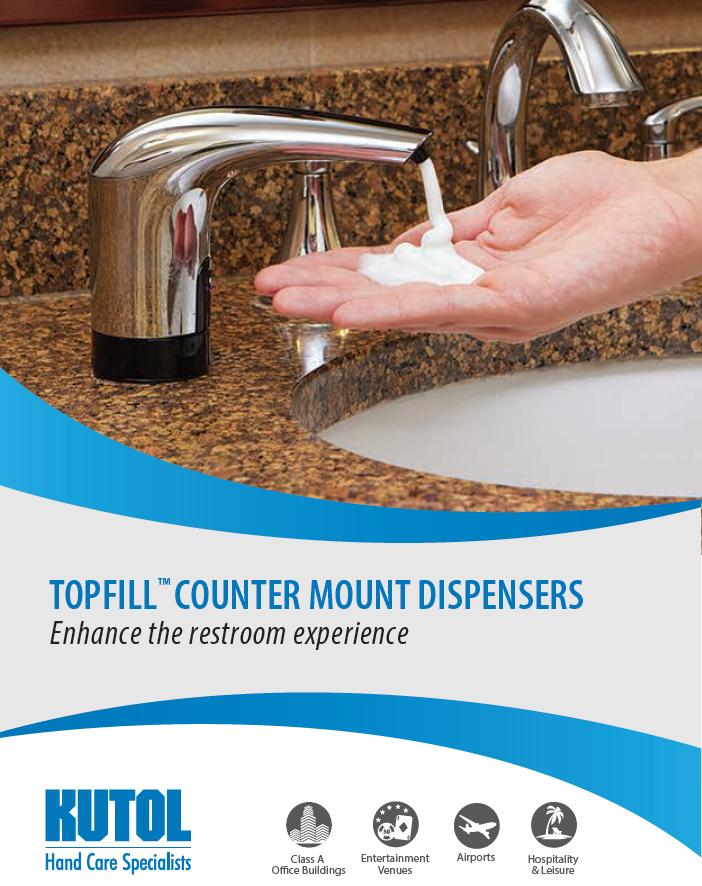 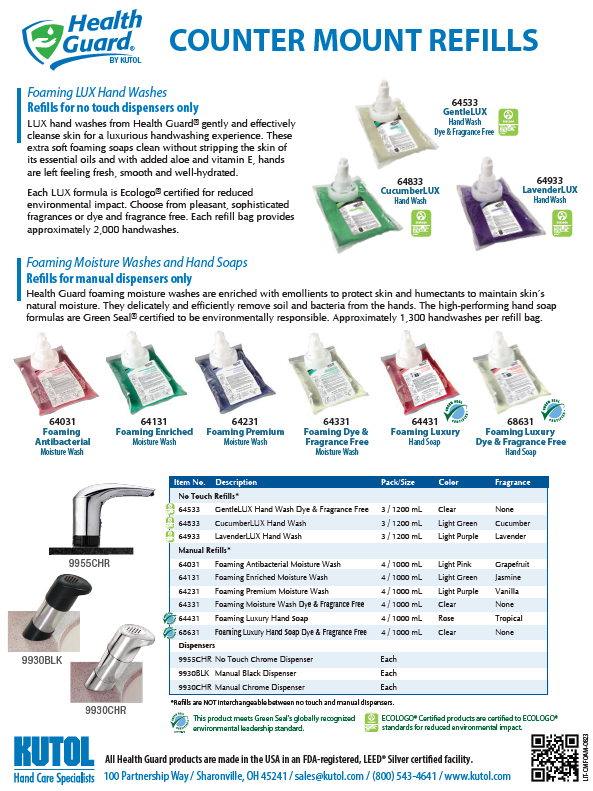 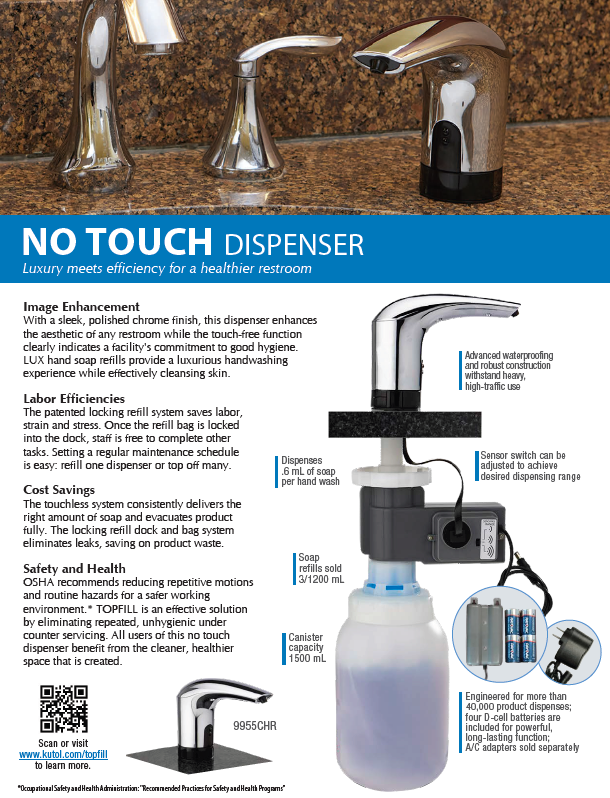 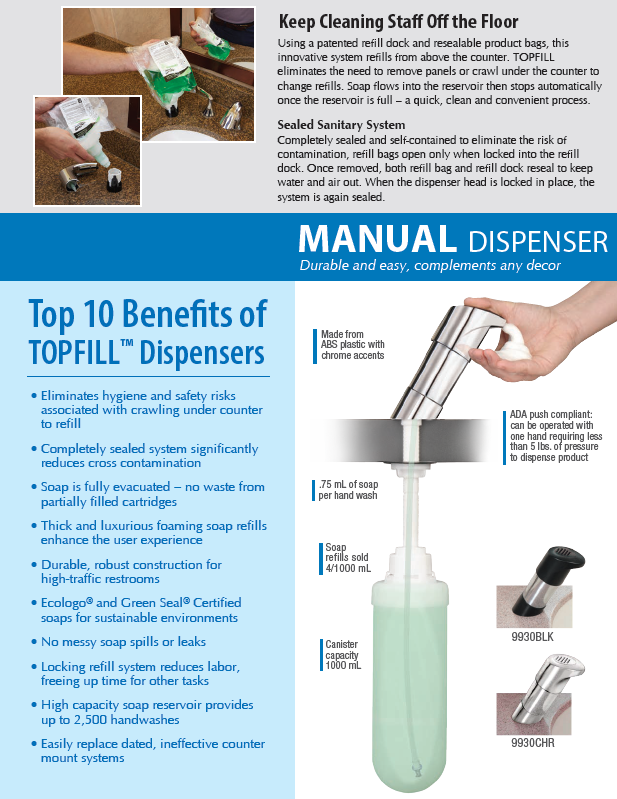 https://www.kutol.com/wp-content/uploads/2023/09/TOPFILL-Counter-Mount-NT-and-Manual.pdf
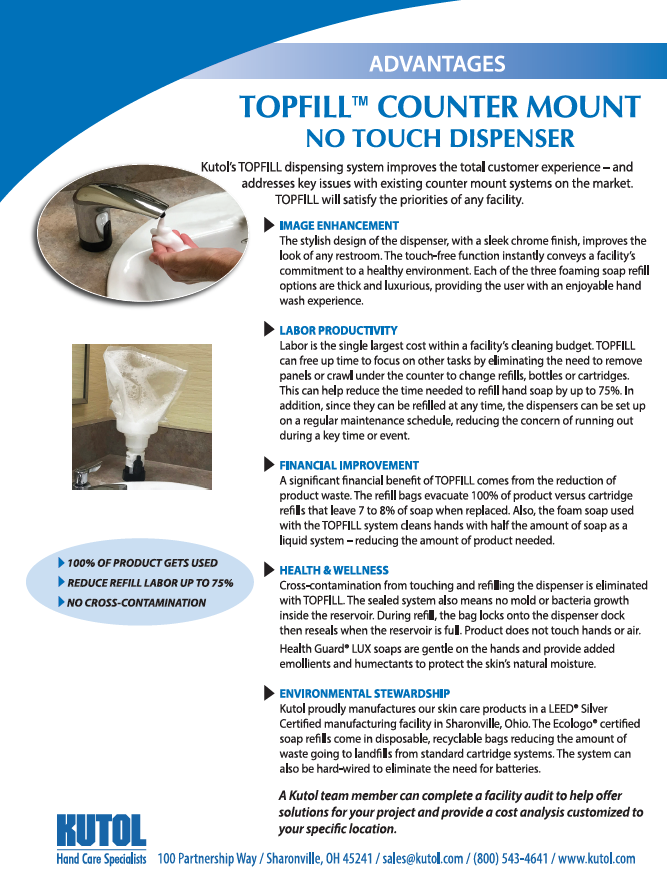 Advantages Flyer
https://www.kutol.com/wp-content/uploads/2023/09/NTCM-DISPENSER-BENEFITS-FLYER-Final.pdf
FAQ
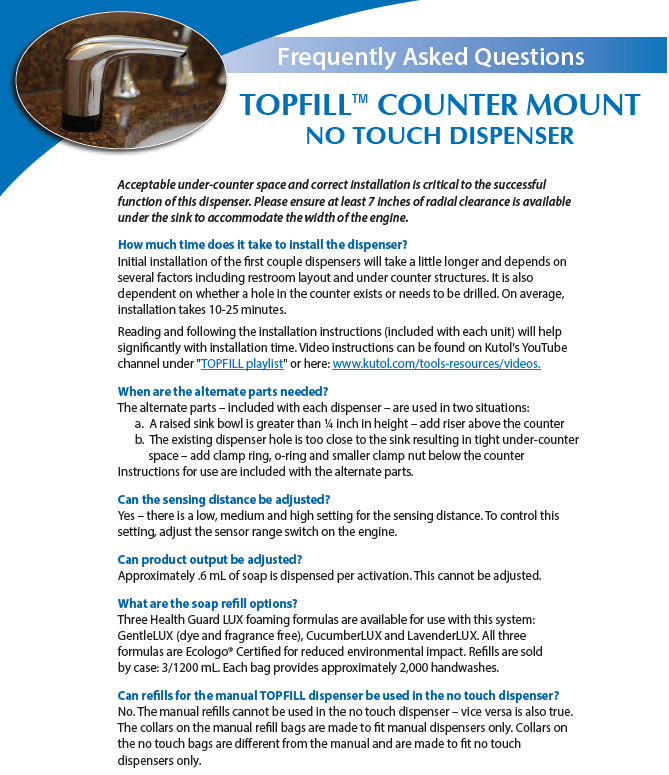 How long does it take to install?
Can the sensing distance be adjusted?
Can product output be adjusted?
Are the manual and no touch refills interchangeable?
When are the alternate parts needed?
What is the warranty?
https://www.kutol.com/wp-content/uploads/2023/09/NTCM_Q-A-Flyer.0923.pdf
[Speaker Notes: This was included in the demo kit]
Quick Links
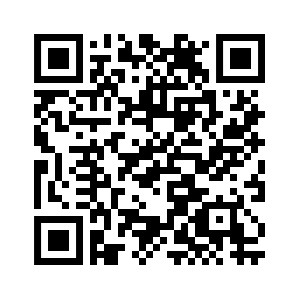 Digital
Website
YouTube Playlist:
Marketing Video
Installation Video
Refilling Video
Alternate Parts Video

Collateral
Sales Flyer
Brochure
Advantages Flyer
FAQ
Pre-Install Checklist
Scan and save!
[Speaker Notes: Links to the materials and videos we’ve discussed. Scan the QR code for the no touch counter mount page on our website.]
Opportunities
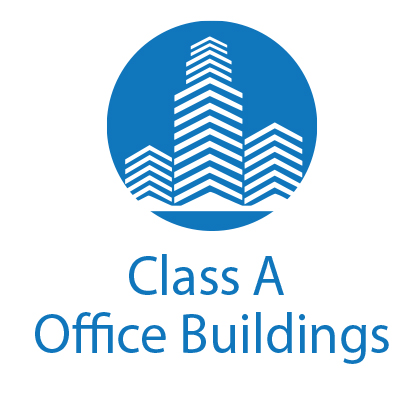 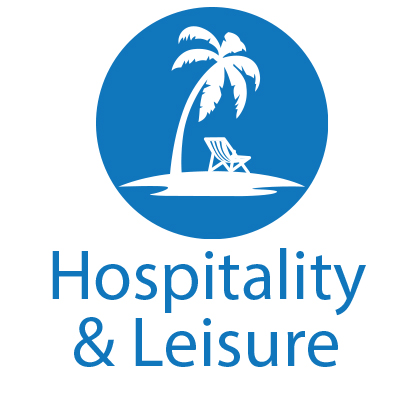 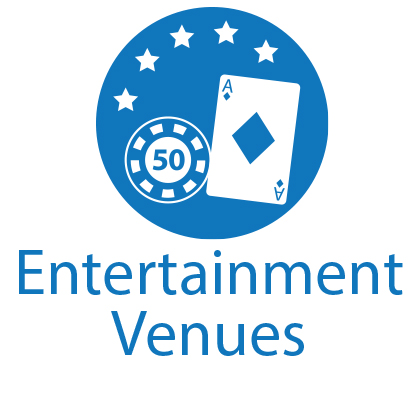 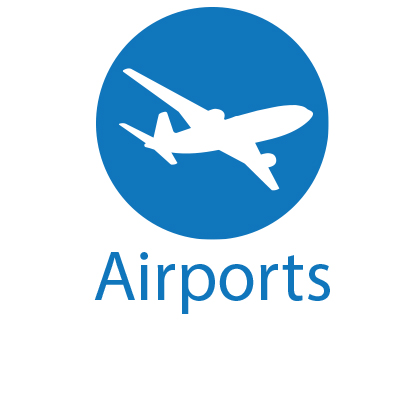 Selling Scenarios
Pricing
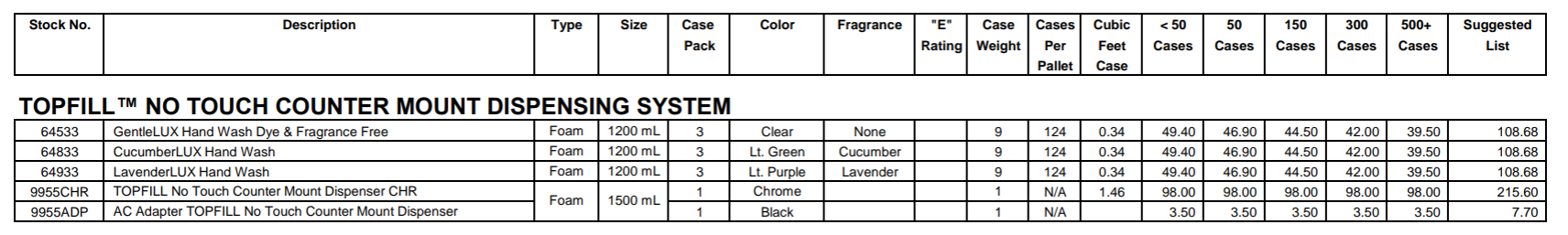 Pricing is confidential and for internal use only.
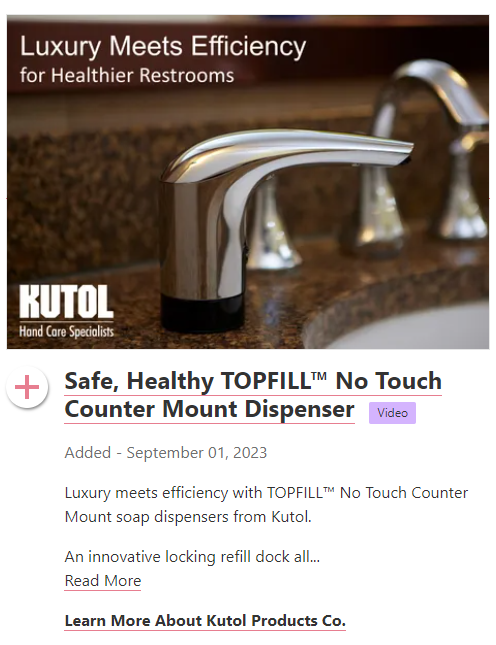 Next Steps
VOTE for ISSA Innovation Showcase Awards here
Launch at ISSA
BSC target list 
Order/ship Q1 2024
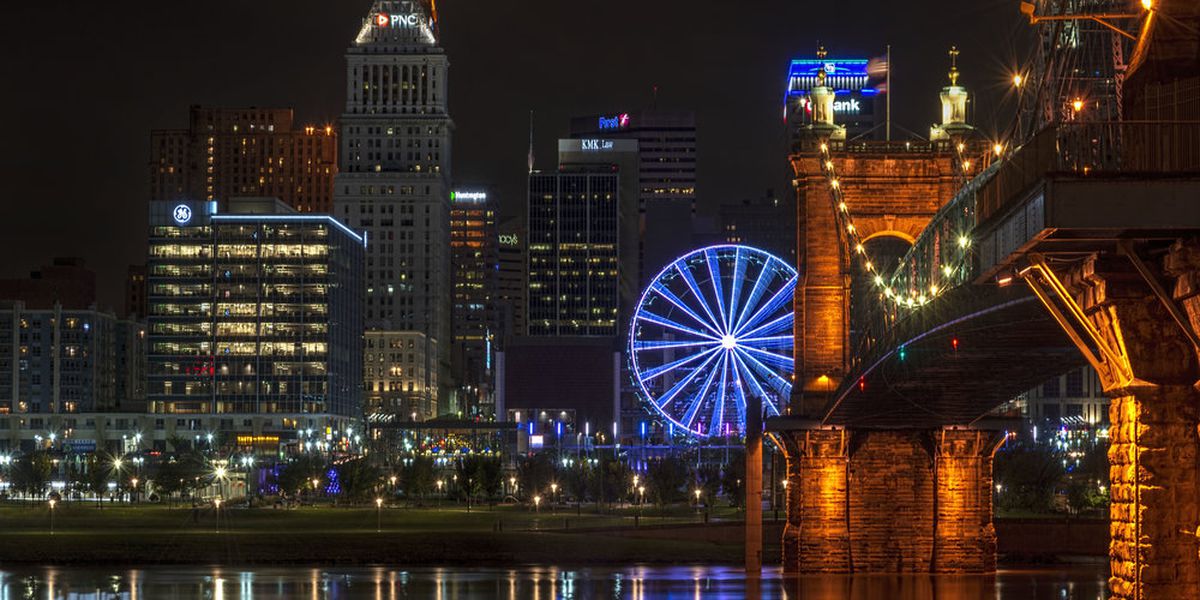 Questions and Feedback